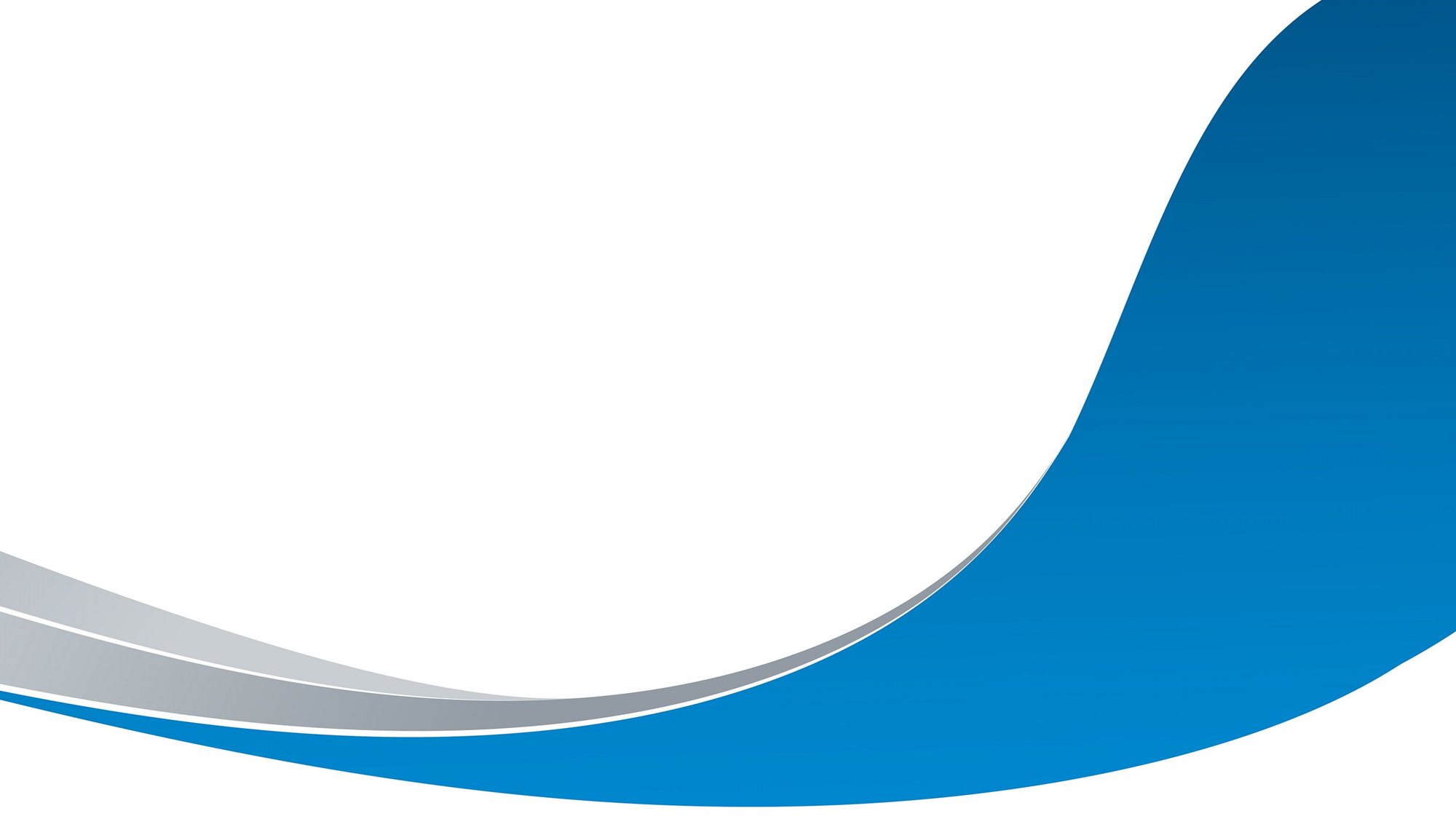 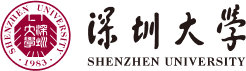 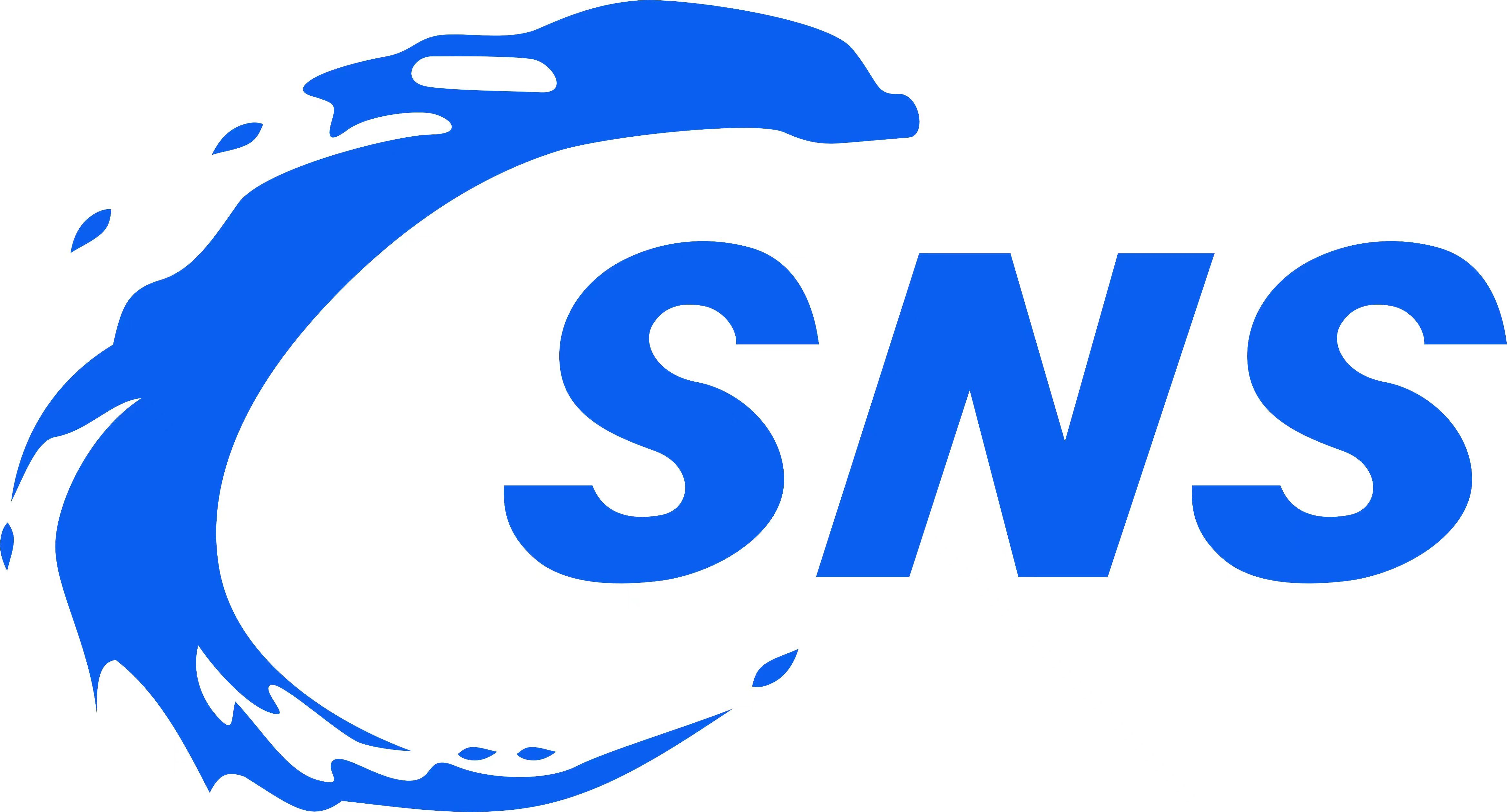 MTPC阳极板气隙刻度进展
汇报人：褚天志
深圳大学

日期：2024/12/1
2024-12-01
1
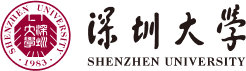 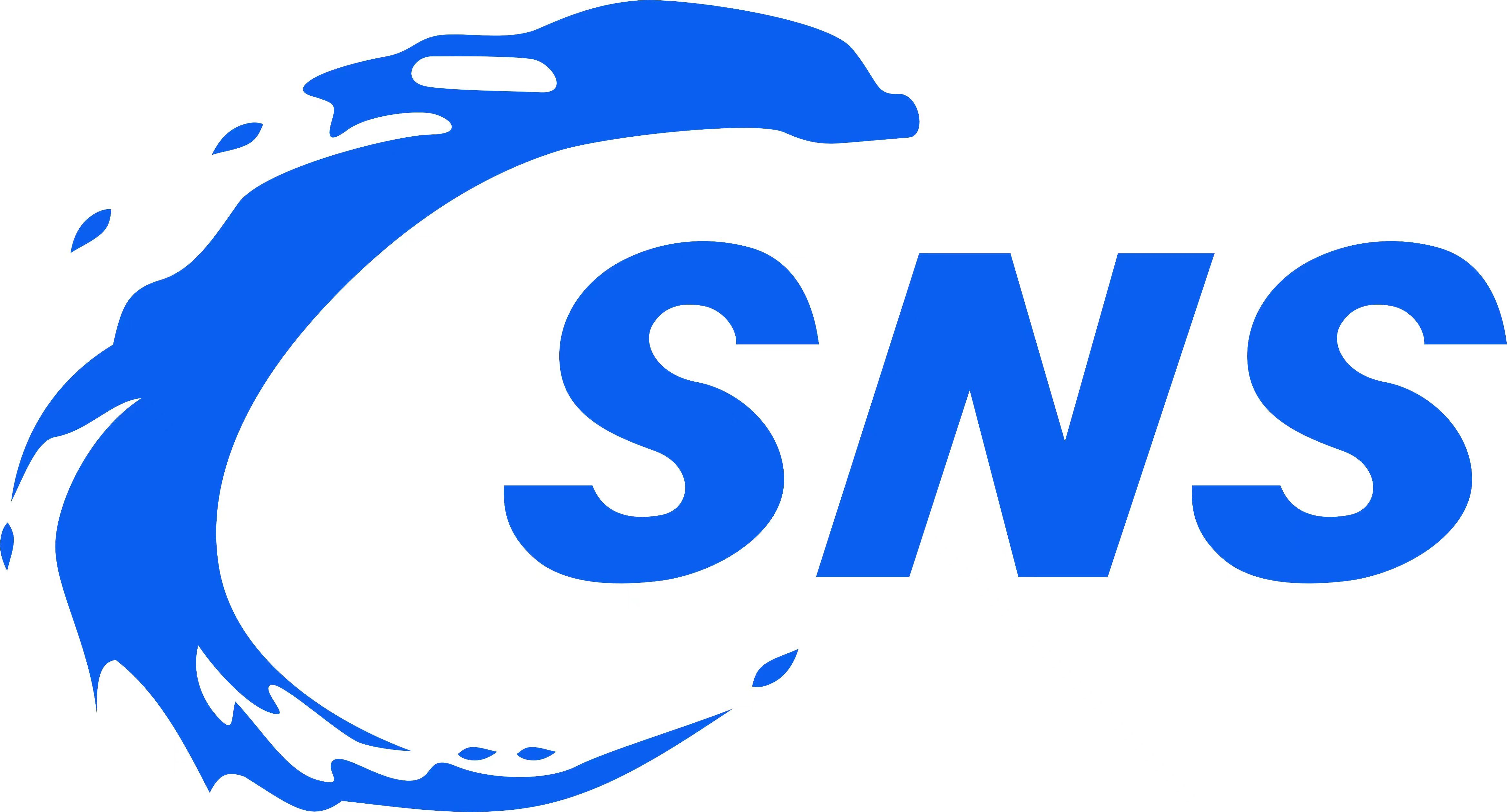 目录
背景介绍
刻度方法介绍
01
02
03
X射线刻度
mesh电容耦合刻度
α源刻度
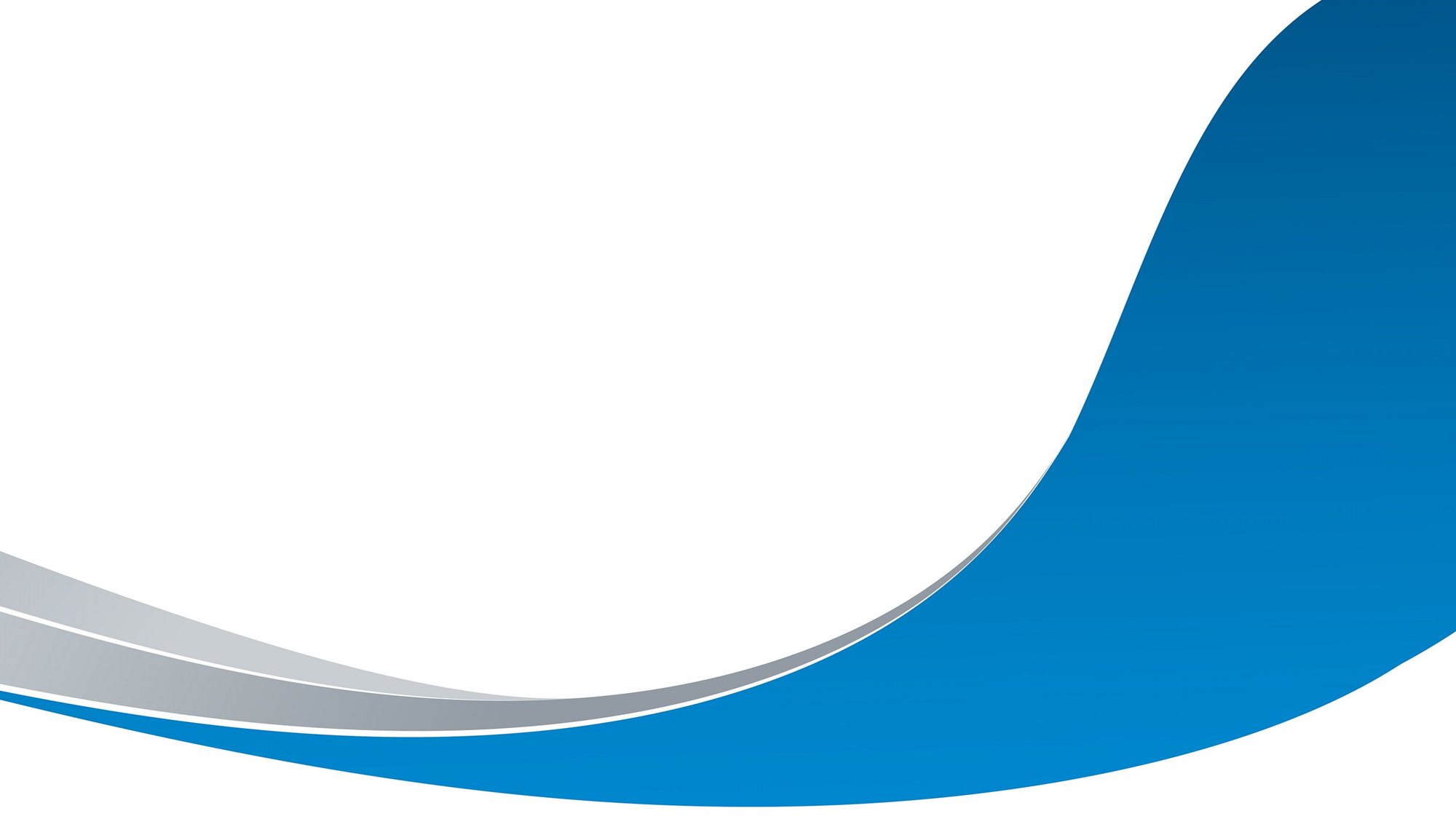 后续测试计划
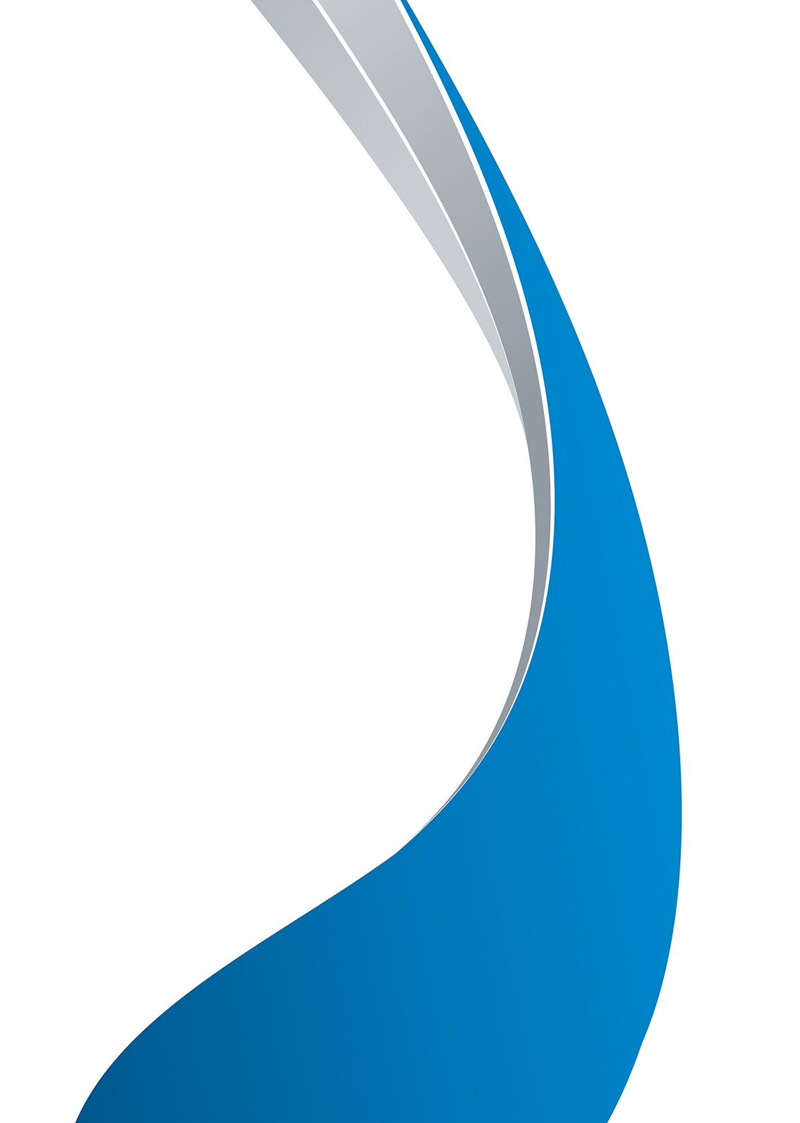 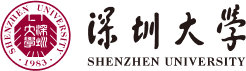 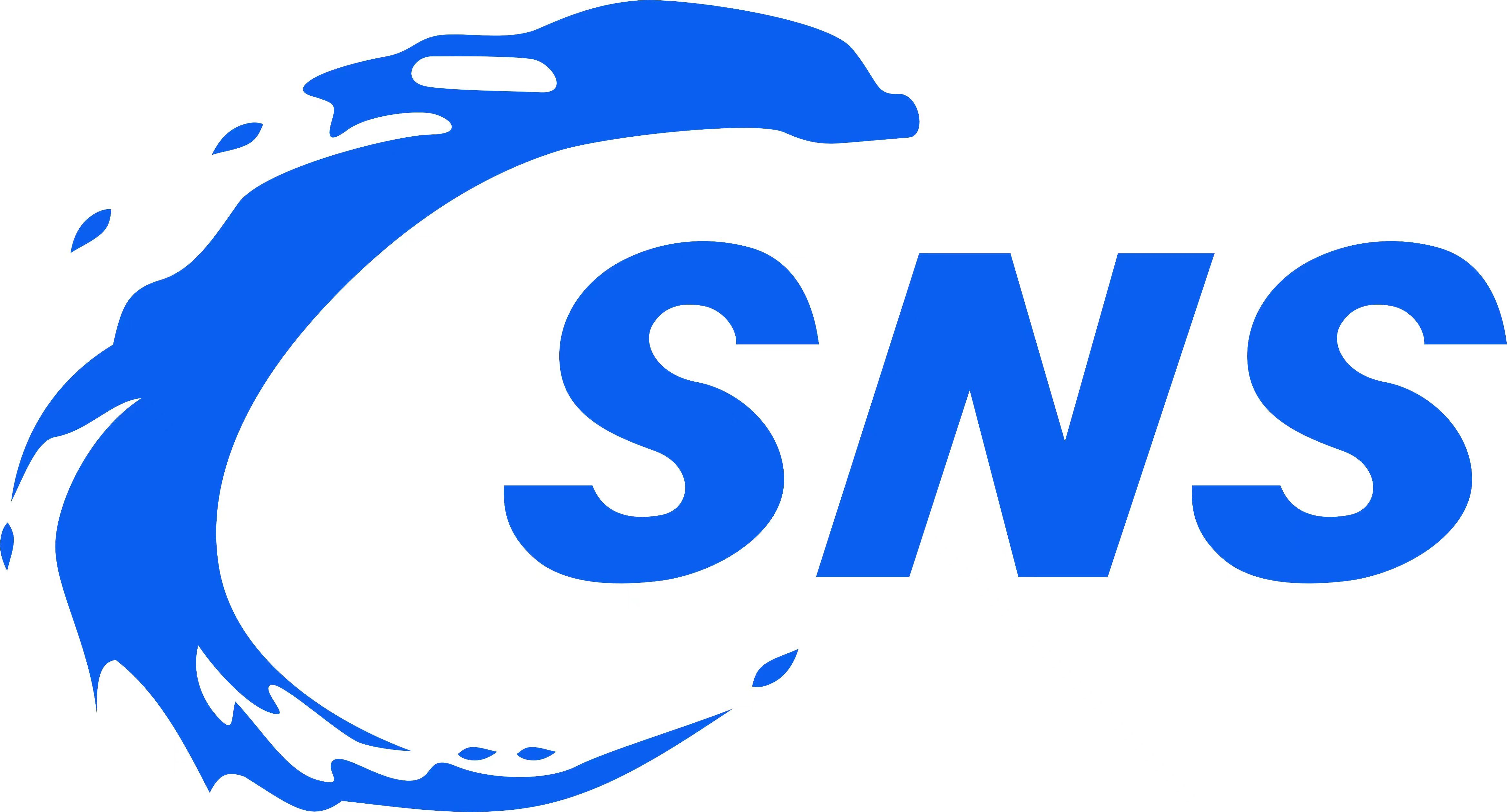 01
背景介绍
O/N/E
2024-12-01
3
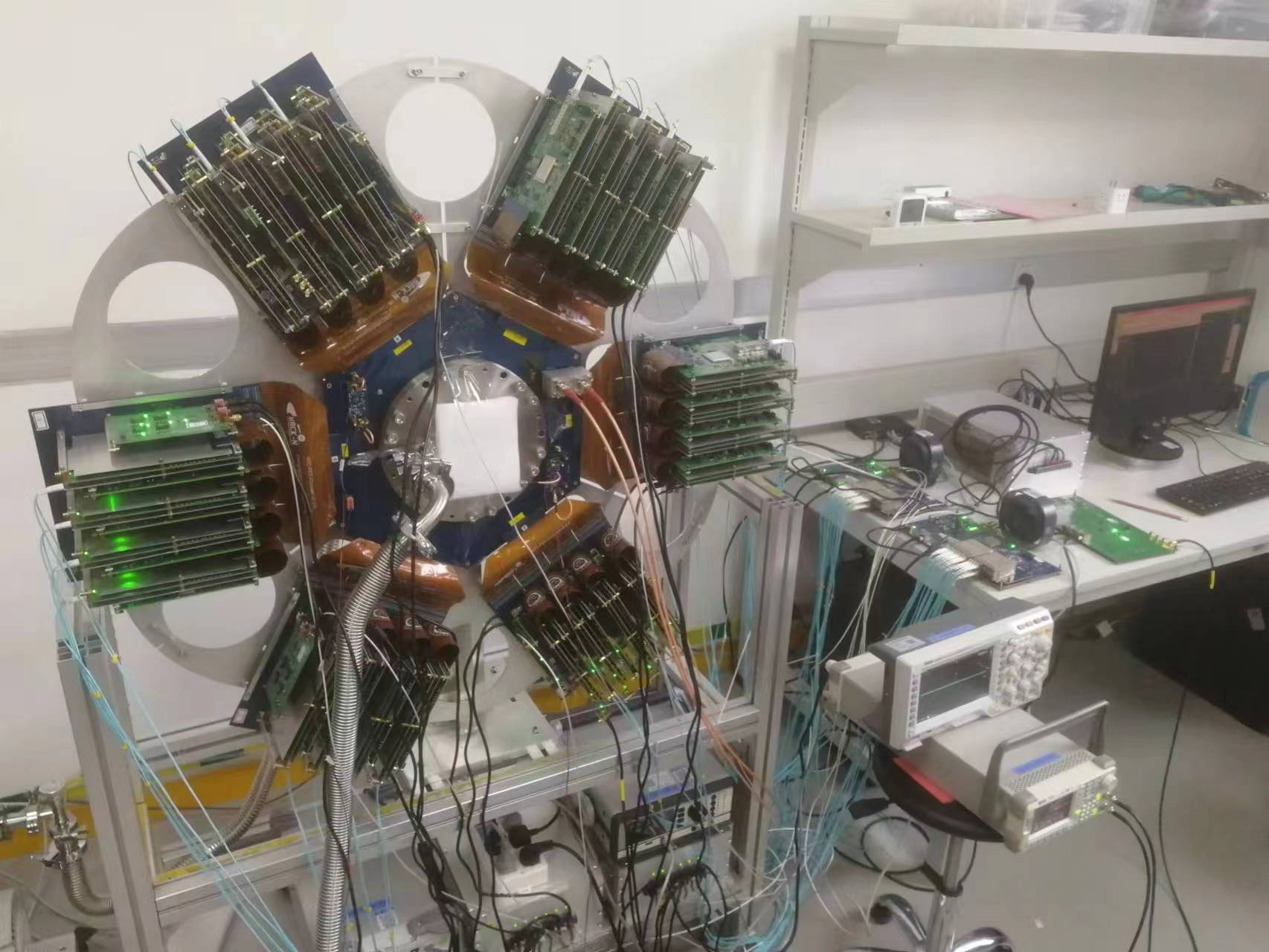 多用途时间投影室
CSNS反角白光中子源多用途时间投影室
MTPC构成
阴极
漂移区
均压环
阳极板
Micromegas探测器
粒子从阴极方向入射进入TPC腔体，发生核反应，产生次级粒子，并留下电子，电子漂移到阳极板产生电荷信号
1
2024-12-01
4
Micromegas探测器
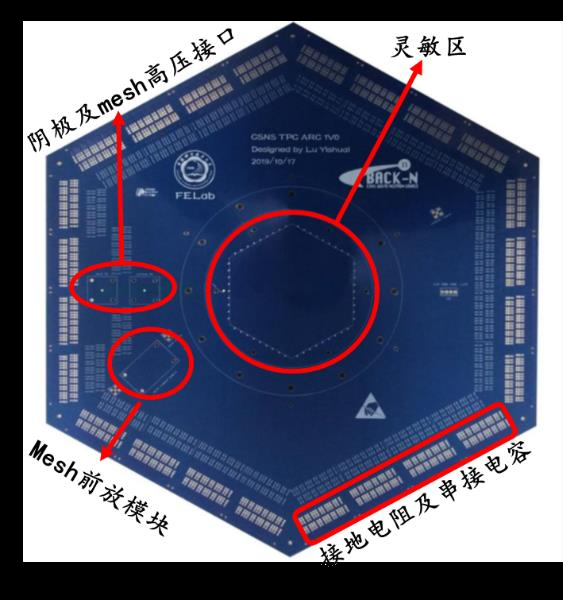 Micromegas微型探测器位于阳极板中心处
Micromegas探测器组成
丝网（mesh）
阻性层
PCD
电子雪崩主要mesh与阻性层间的气隙雪崩区
Micromegas采用热压技术张贴mesh时，存在一定误差，加工的气隙不均匀导致增益不均匀。
确定能量依赖气隙大小的准确性
1
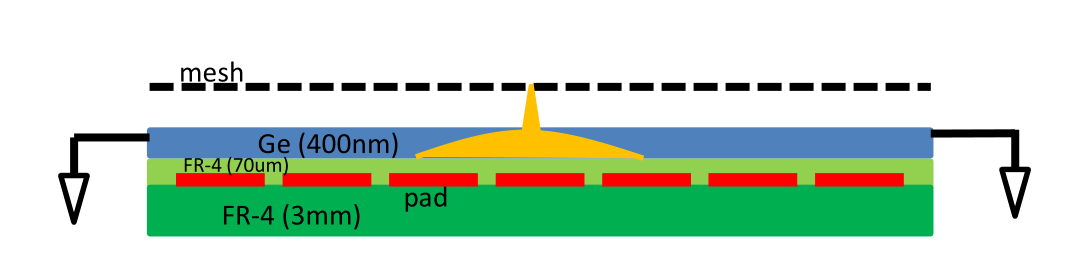 2024-12-01
5
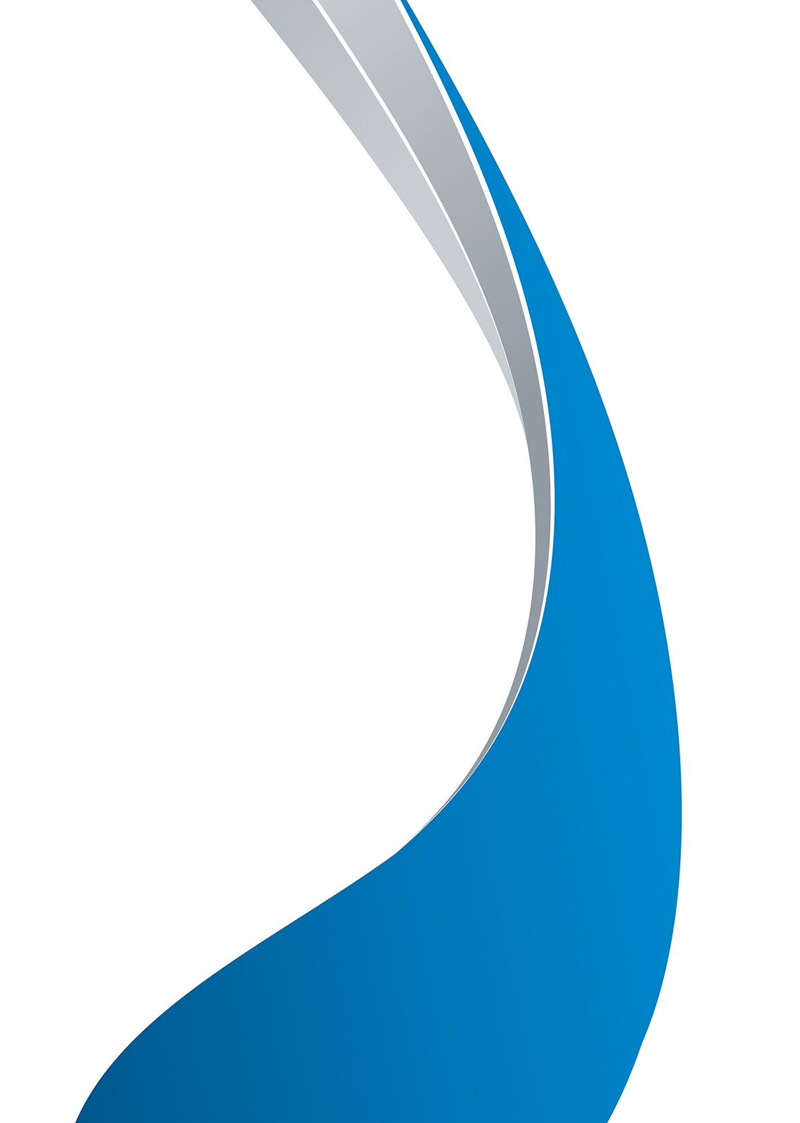 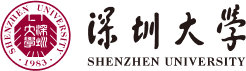 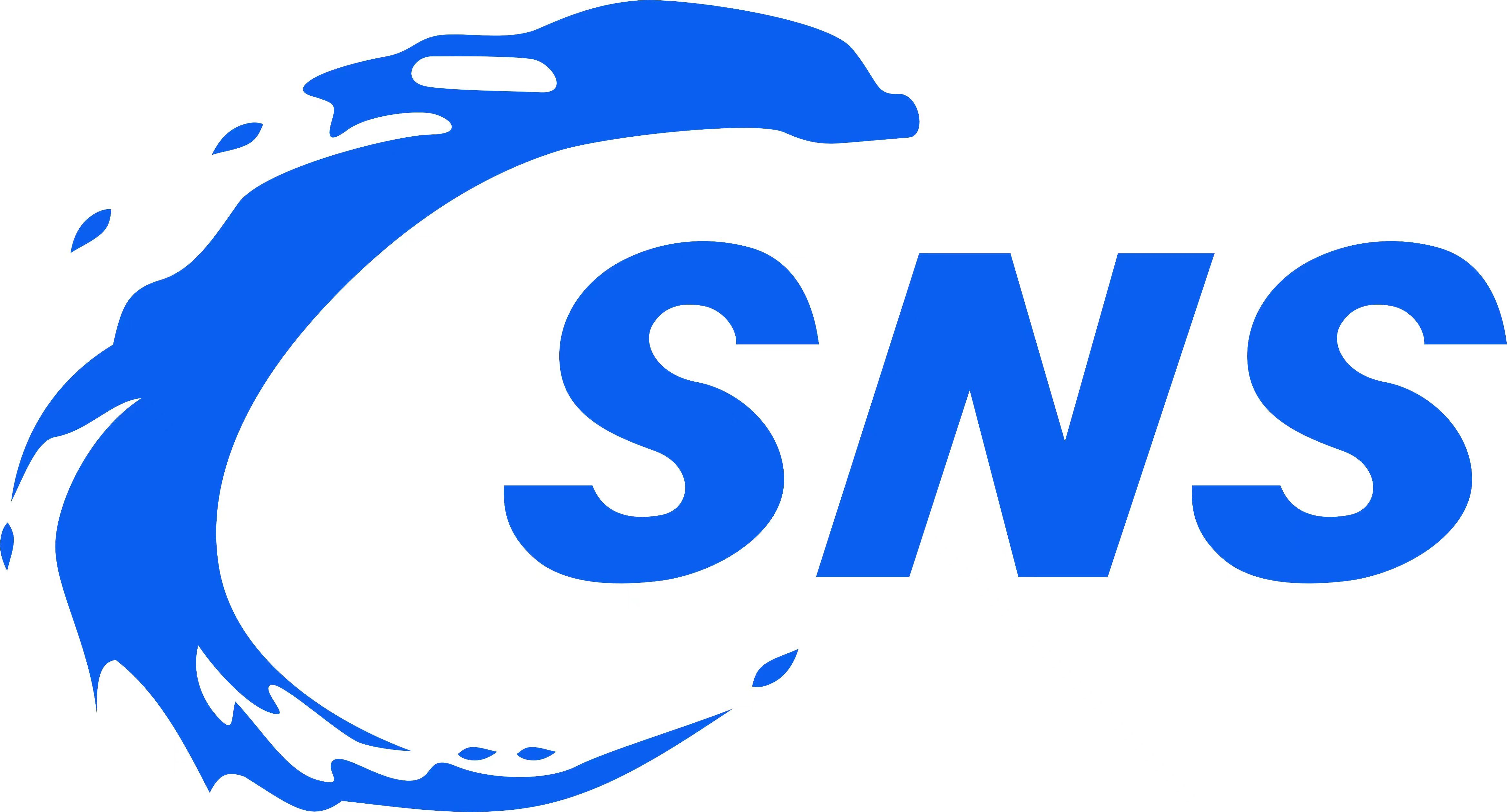 02
刻度方法介绍
T/W/O
2024-12-01
6
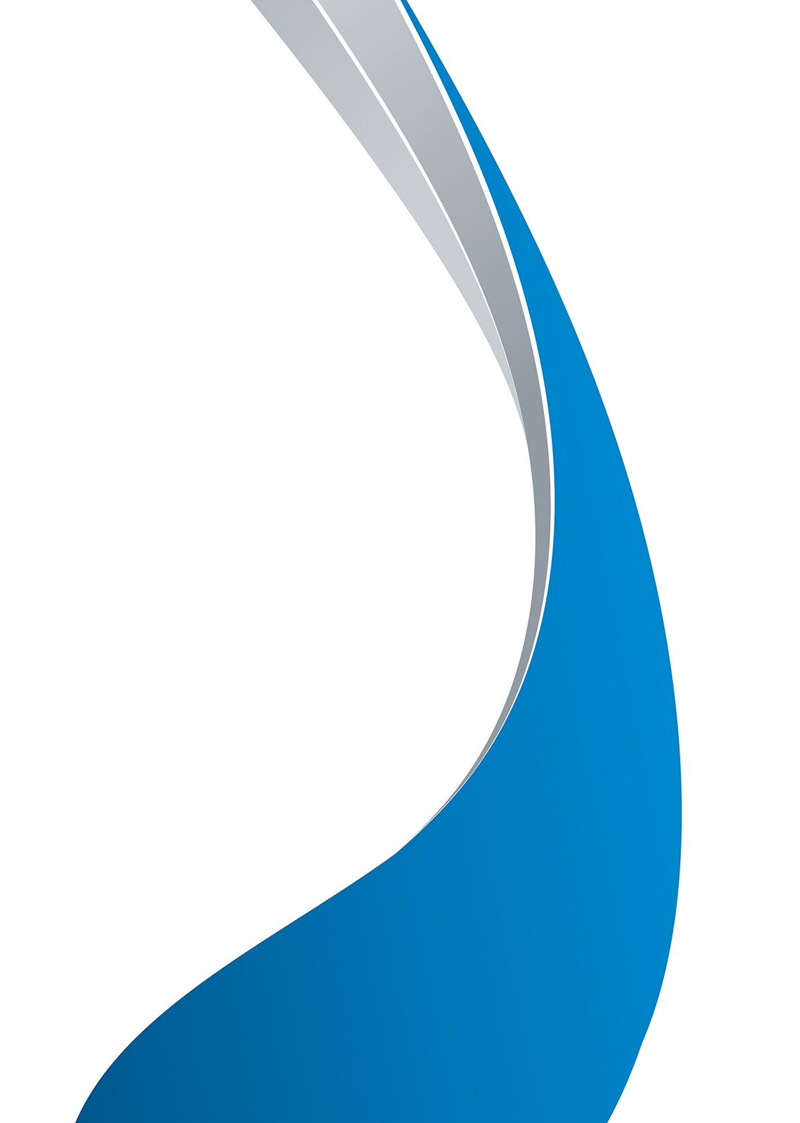 测试方法概要
采用了三种方法进行增益刻度
为什么要多种方法进行测量
能谱法测量存在许多干扰因素
气体组分
光子反馈
1
2024-12-01
7
X射线能量增益刻度
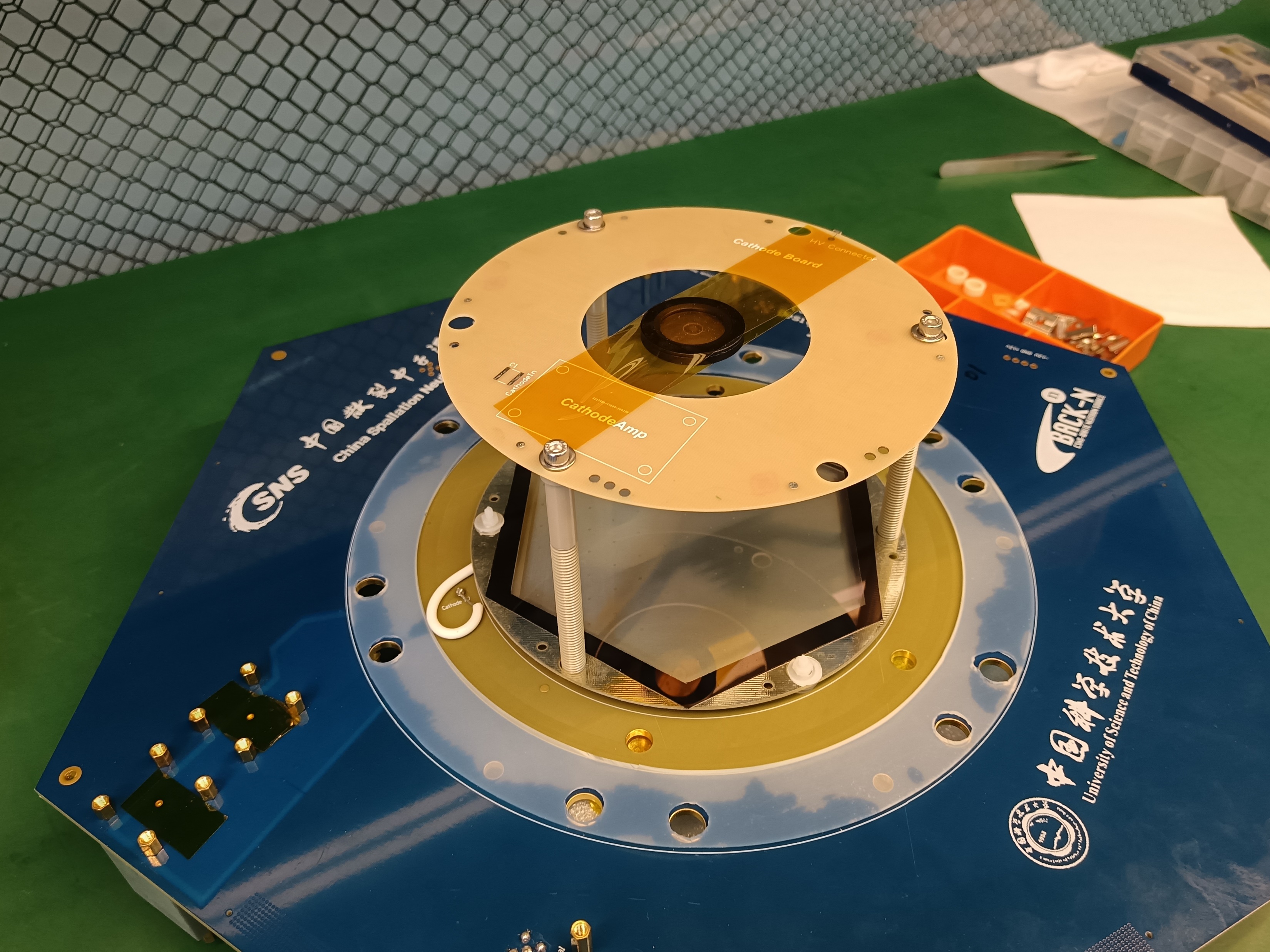 55Fe X射线源测定
能量5.9keV
源放置在距离探测器窗口20厘米处

气体环境 Ar 与 CO2
0.9atm
Mesh电压550V - 610V
2
X射线源
20cm
阳极板
灵敏区
2024年4月12日
8
X射线能量增益刻度
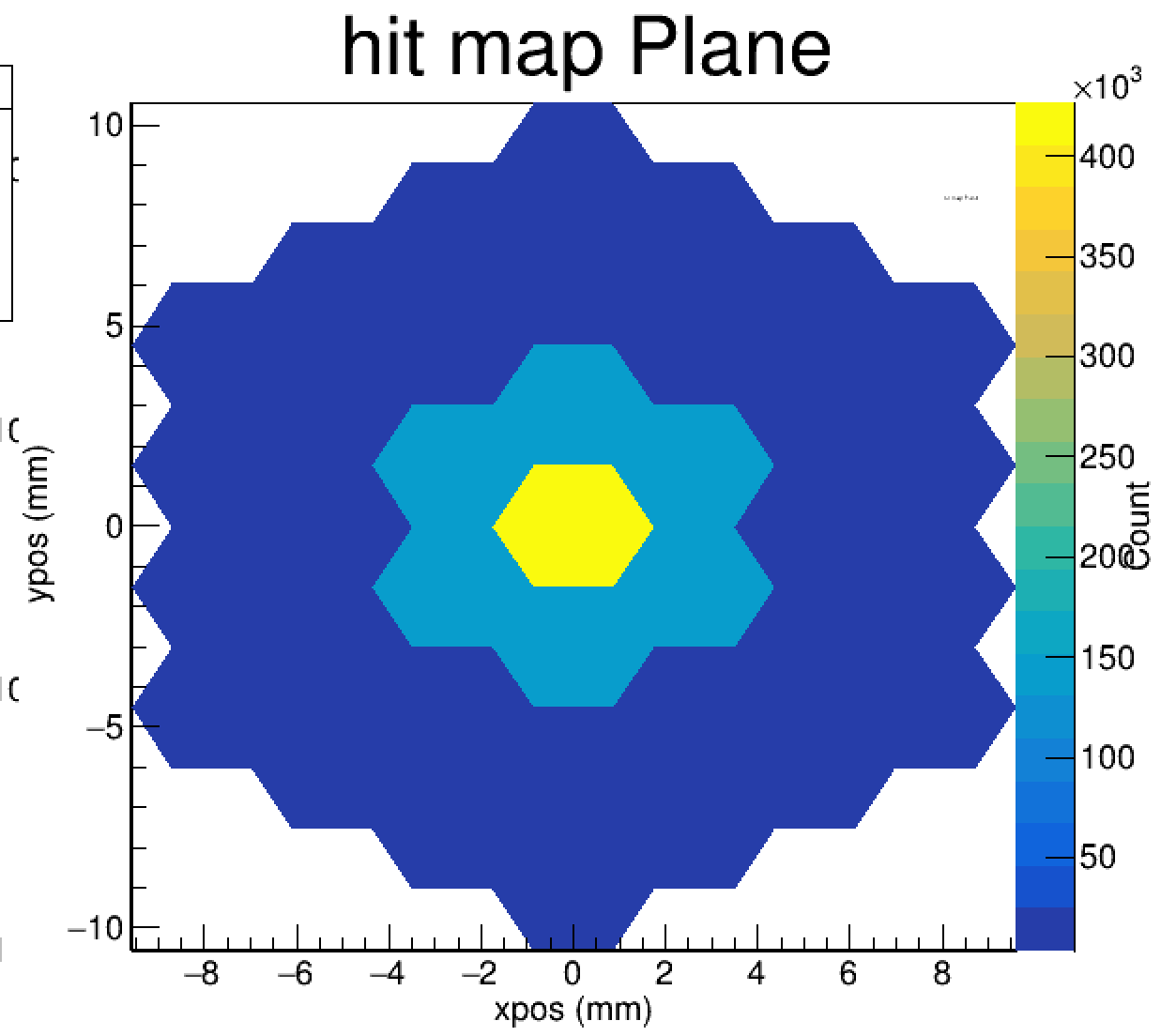 X射线与气体分子碰撞产生一个电子团
在阳极板上留下一个点

统计幅度最大位置与其他击中点的距离关系
其他击中点与最大位置点临近

电荷中心算法
将不同Pad上的电荷量作为权重
求出电荷击中的确切位置和击中能量
2
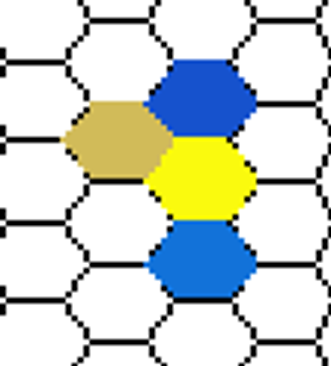 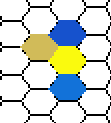 2024年4月12日
9
X射线数据波形分析
3
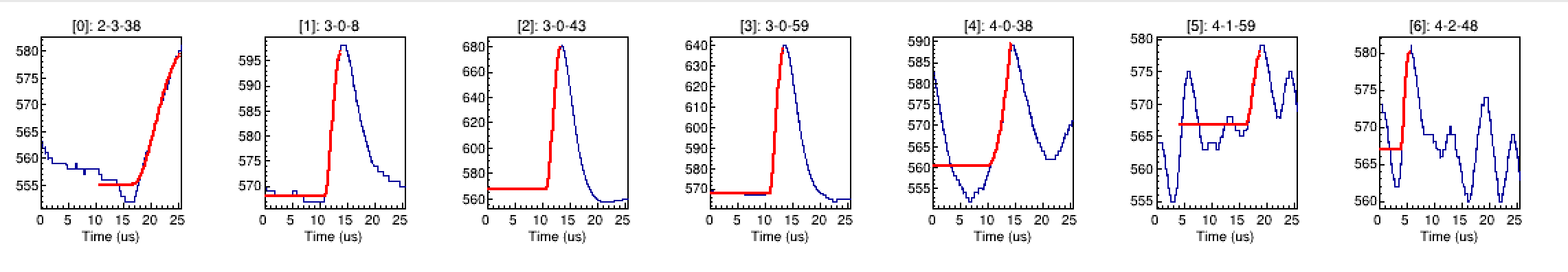 电子雪崩信号
噪声信号
串扰扩散
电荷扩散
2024-12-01
10
波形筛选
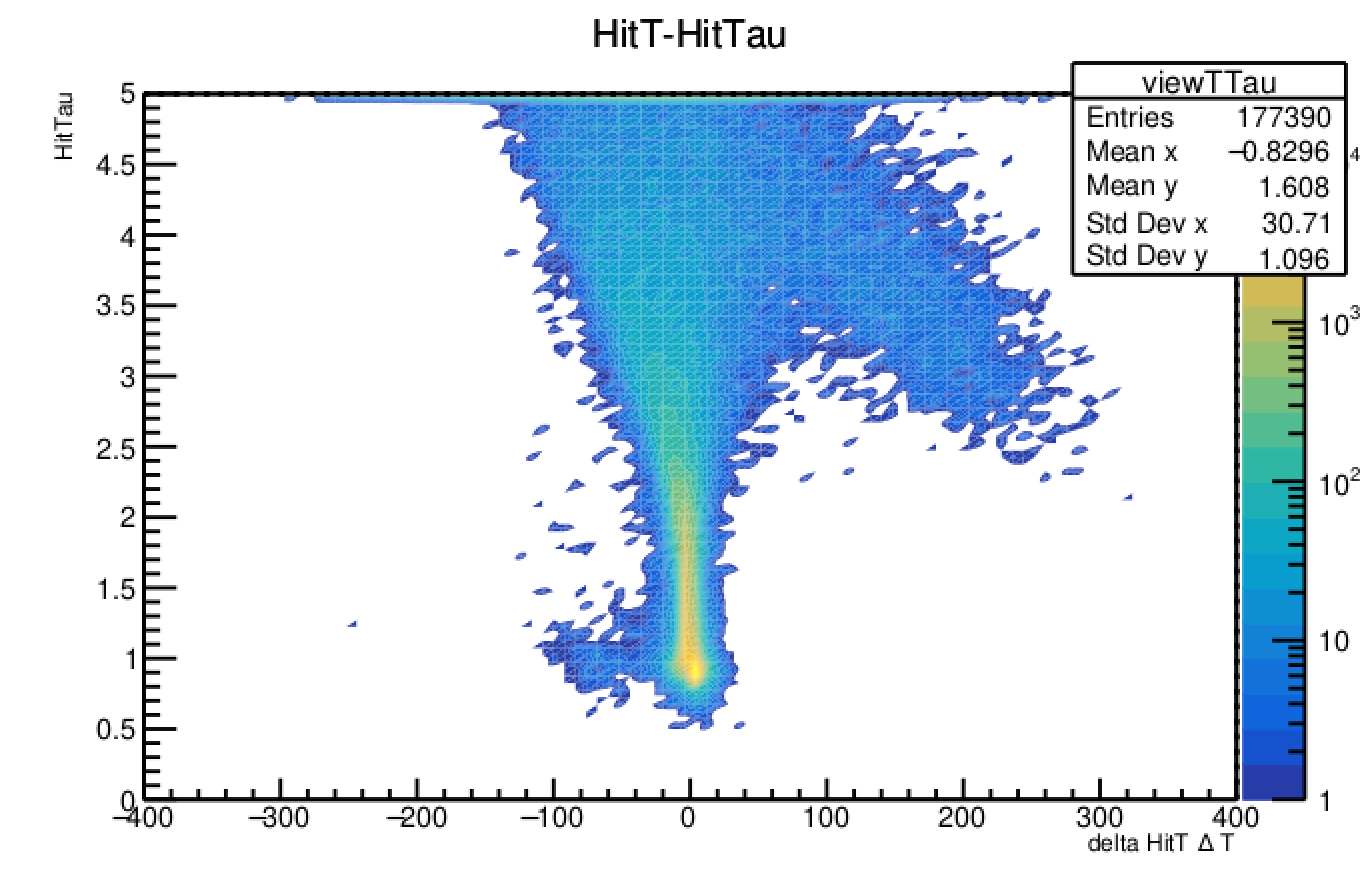 空间上筛选
仅取幅度最高点周围一圈pad
时间上筛选
距离幅度最高点的相差时间
波形拟合情况进行筛选
通过chi2与幅度关联进行筛选
2
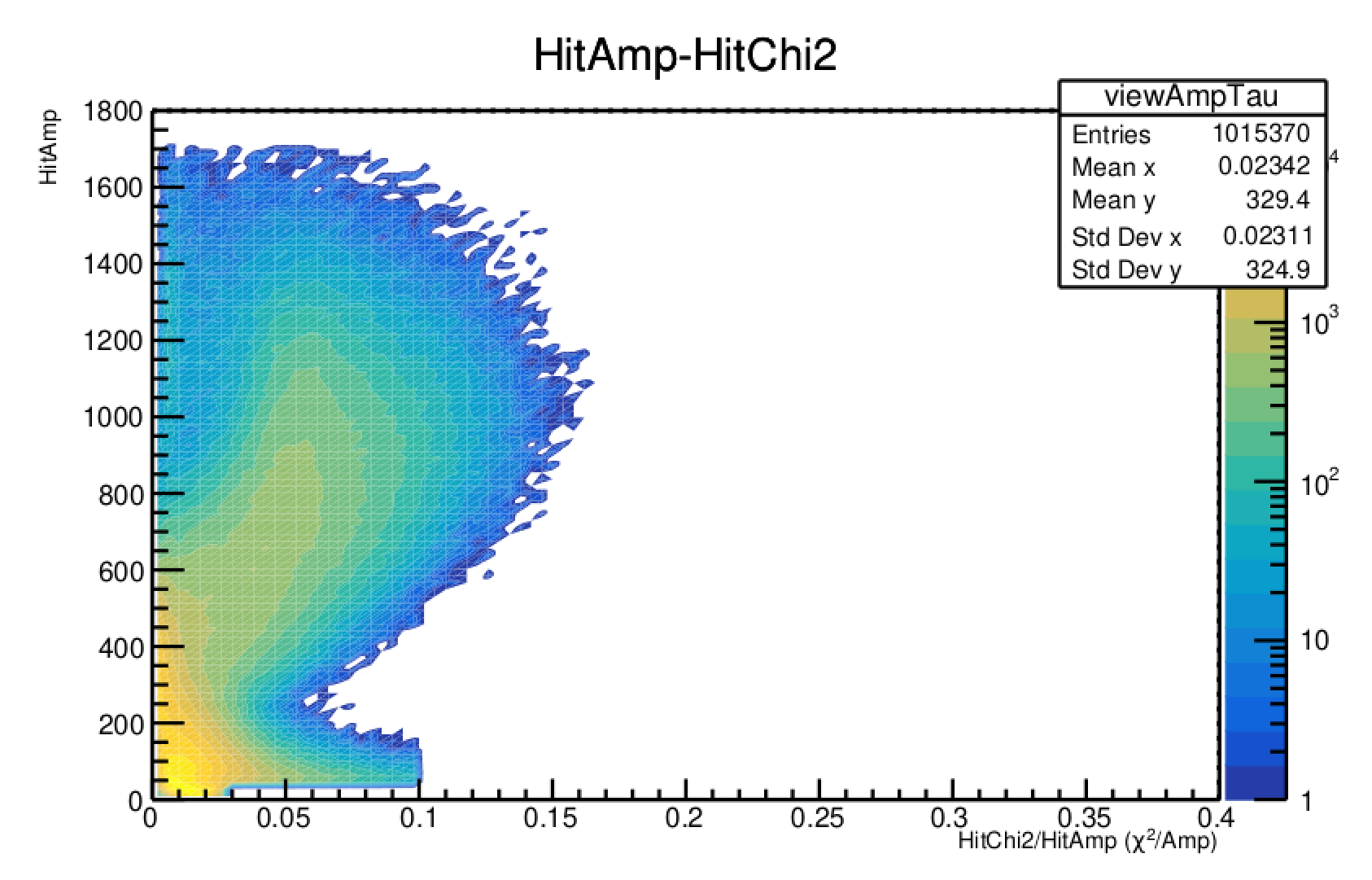 2024-12-01
11
筛选结果
筛选效果可以通过波形击中时间与电子学常数看出
左边为筛选后结果，右边为未筛选结果
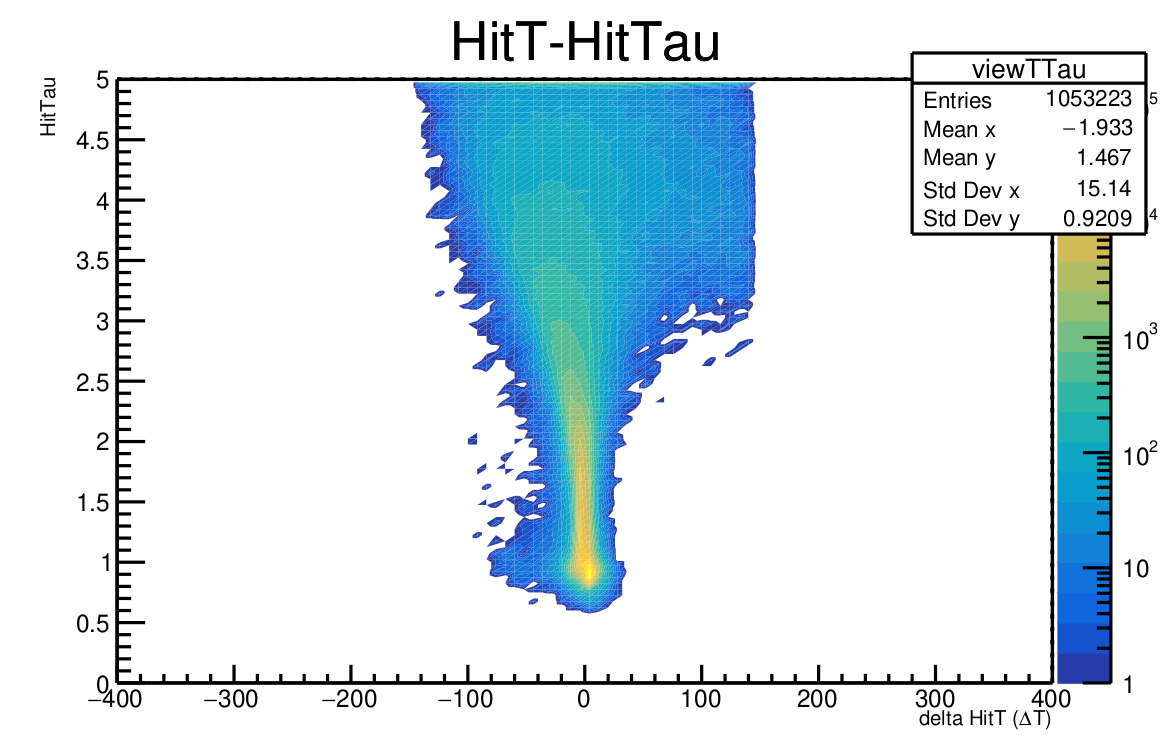 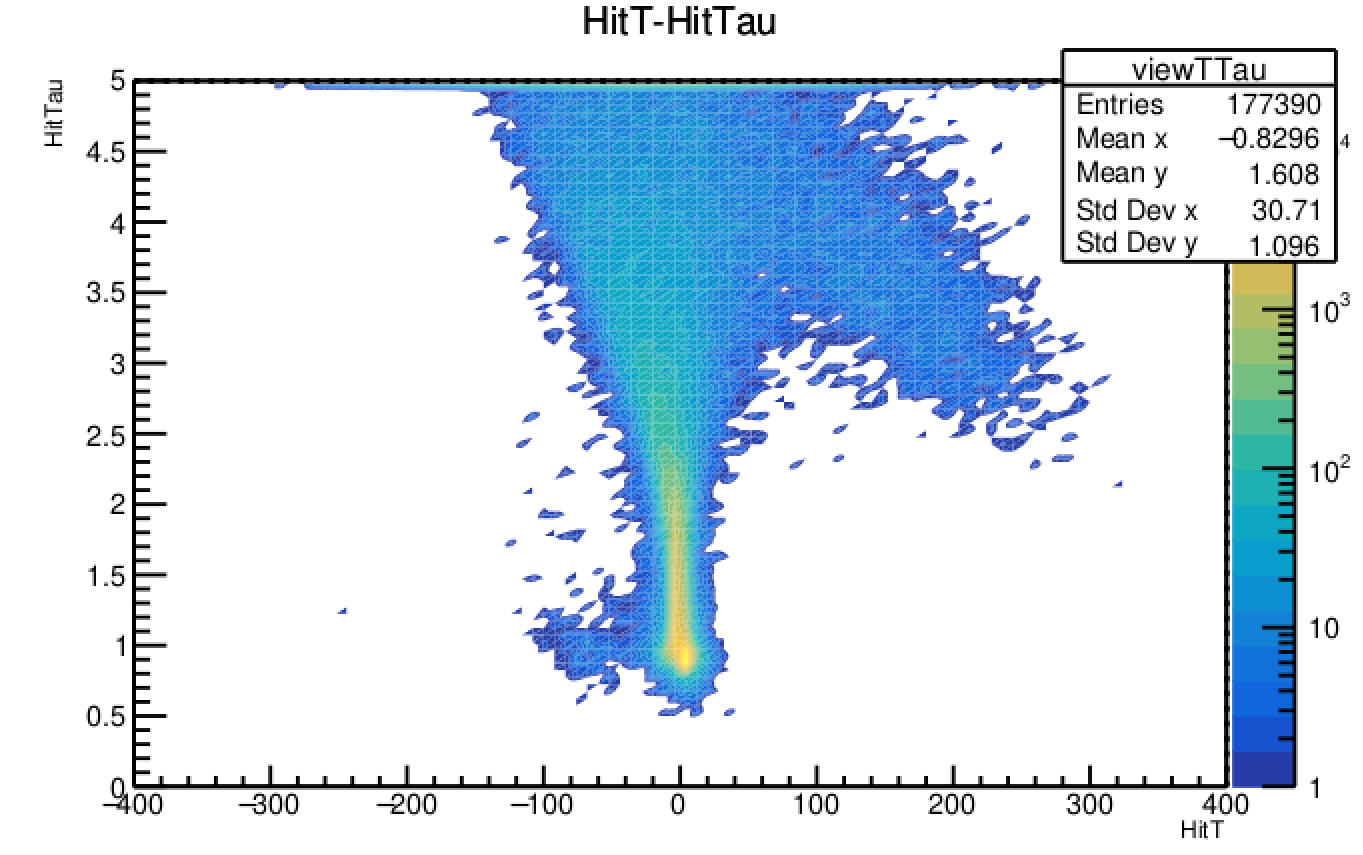 2
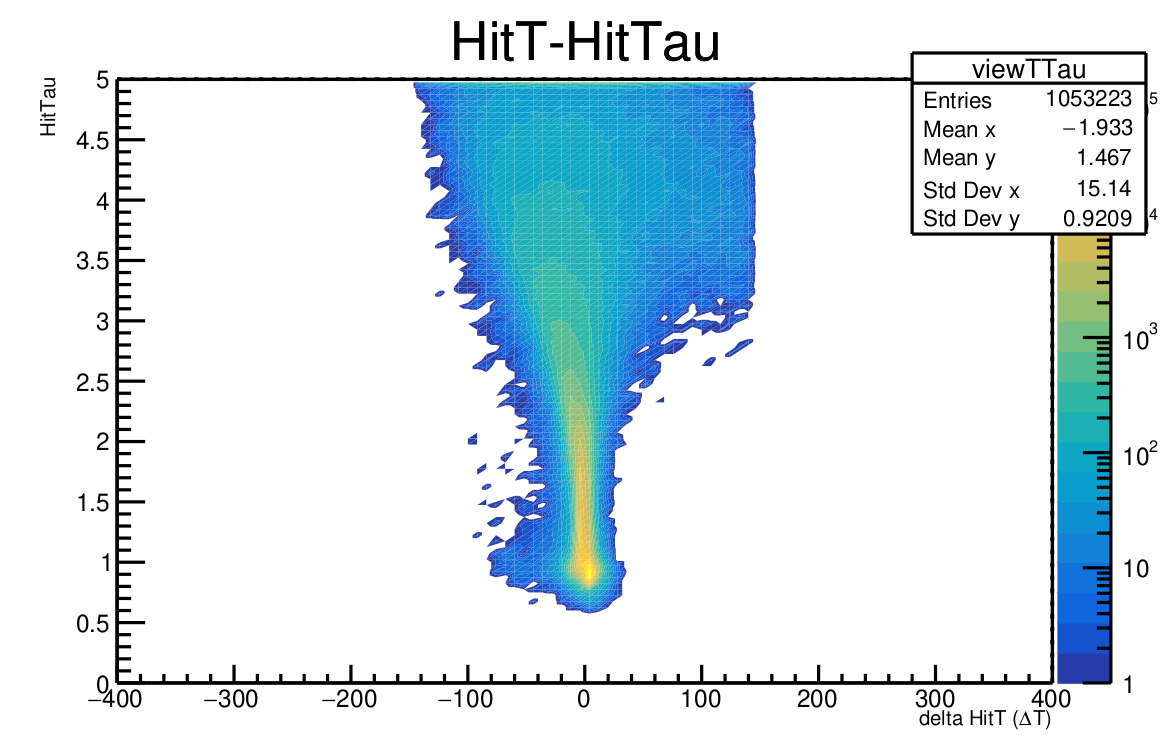 2024-12-01
12
数据错位问题
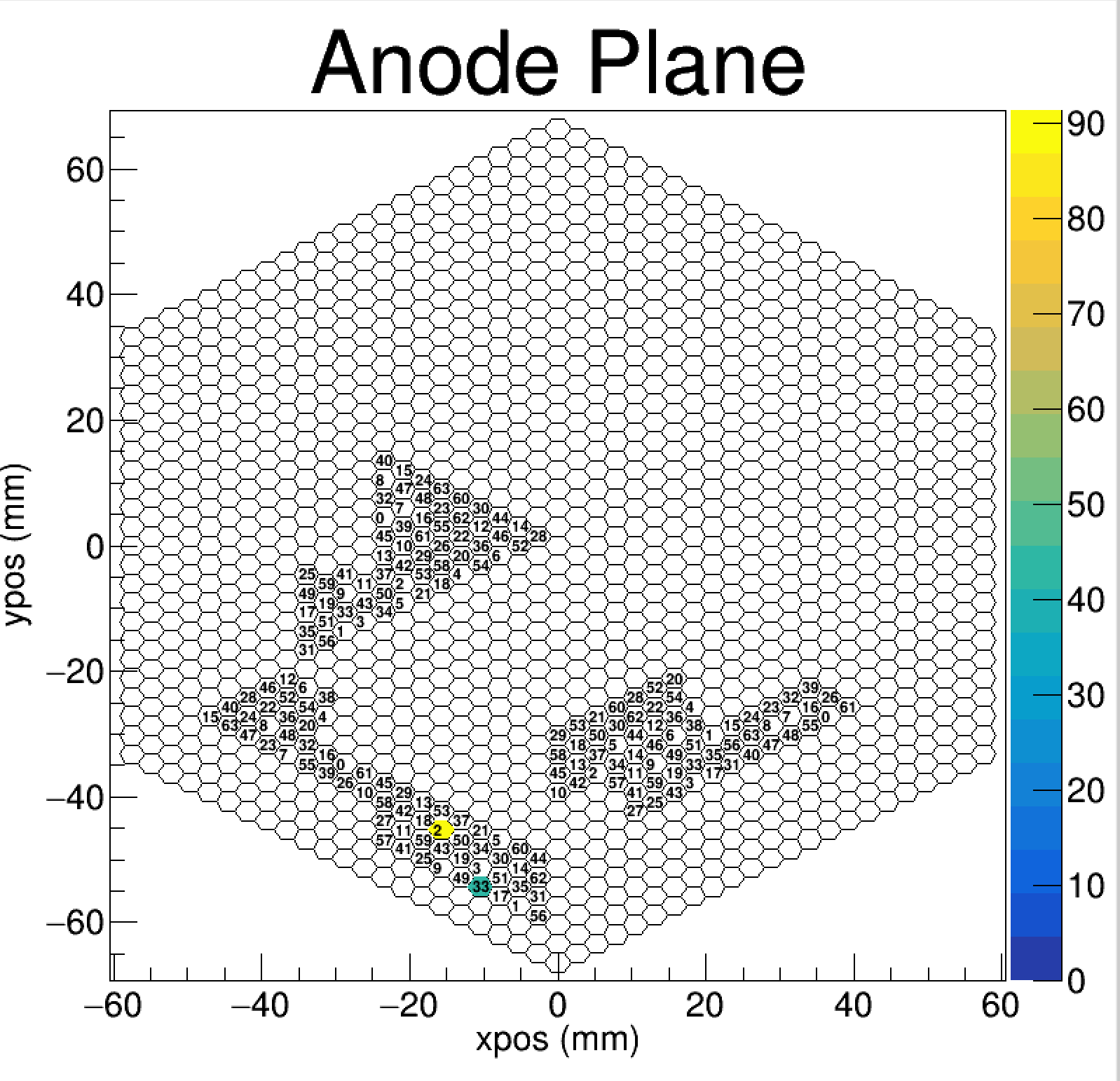 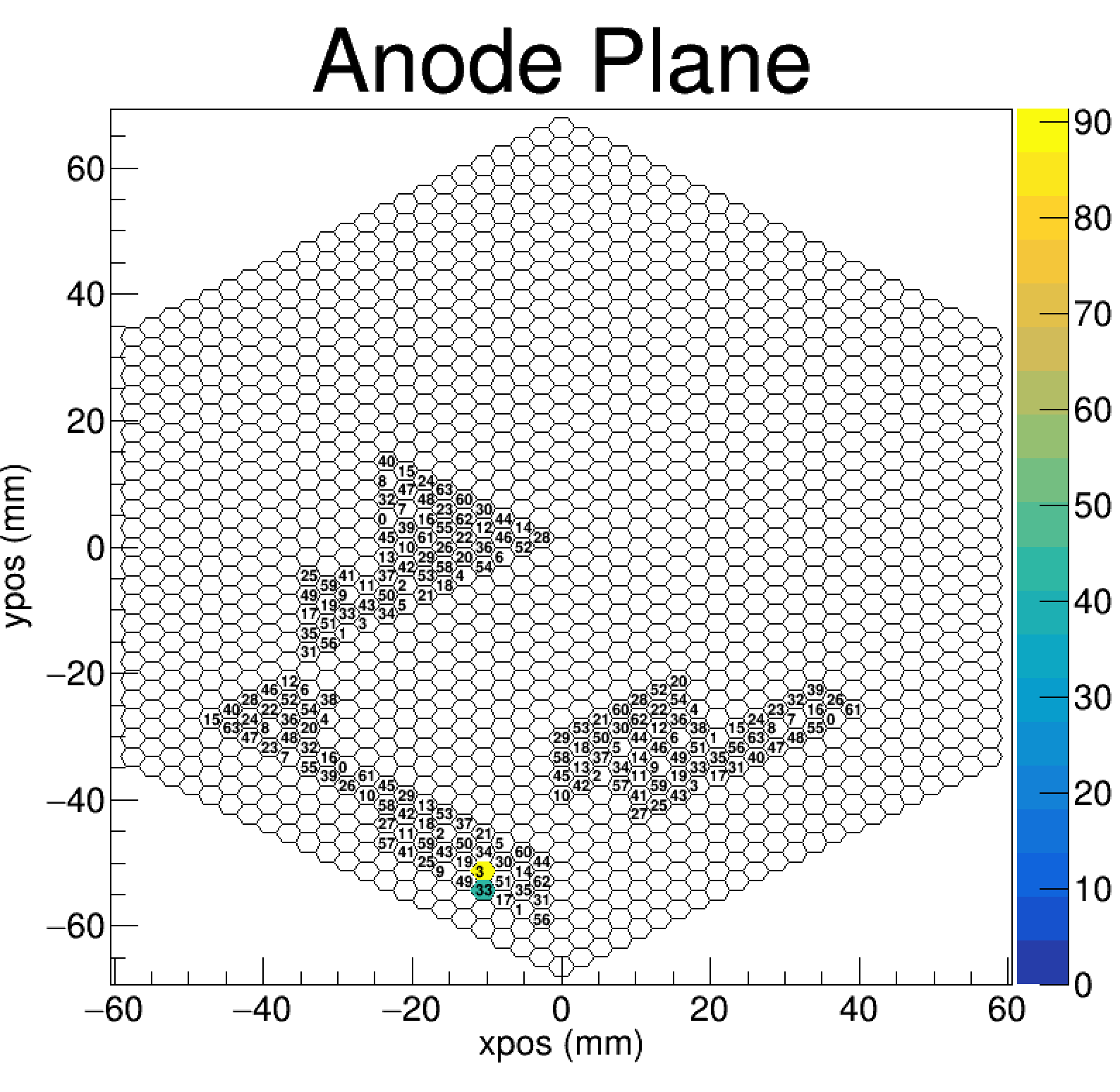 TPC系统每次上电会有随机chip出现编号错位的情况
统计全部平面上的x射线击中可以判断出问题chip
3
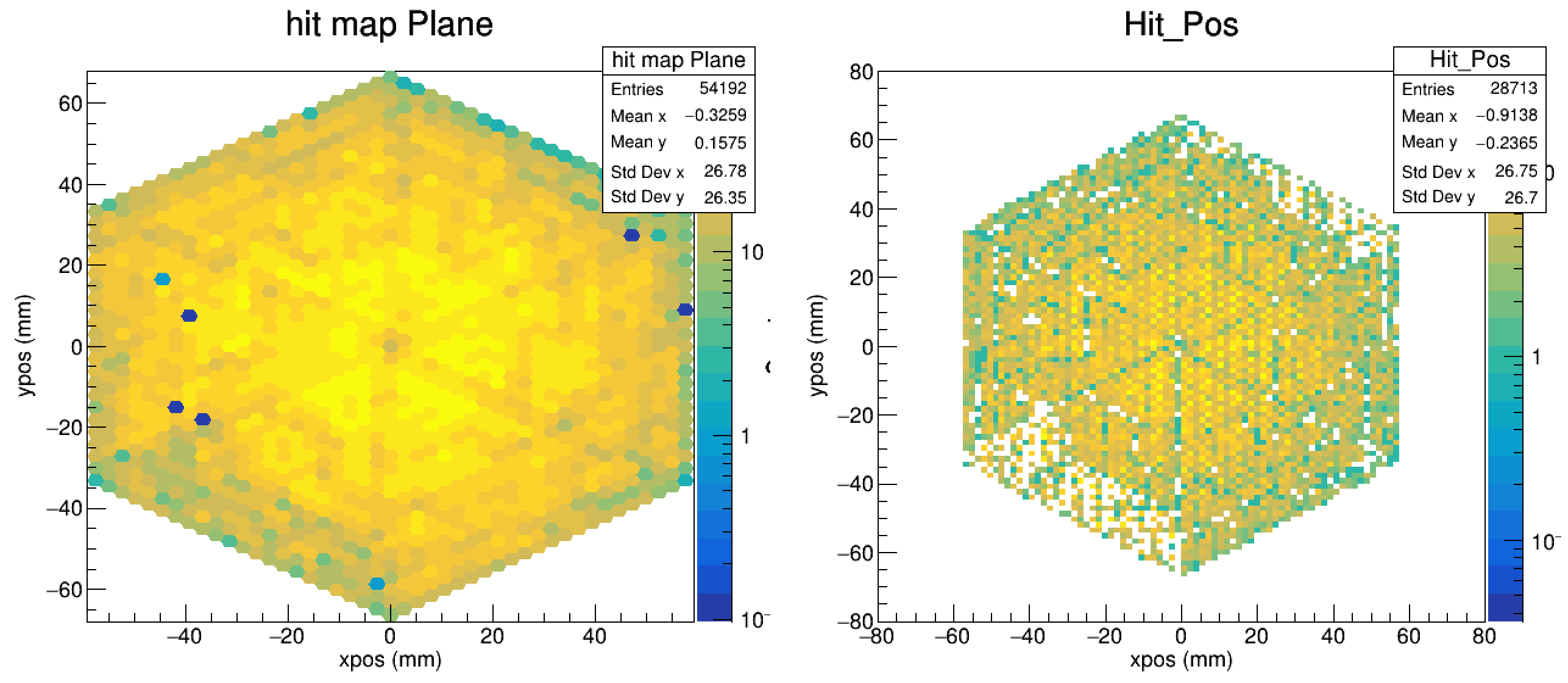 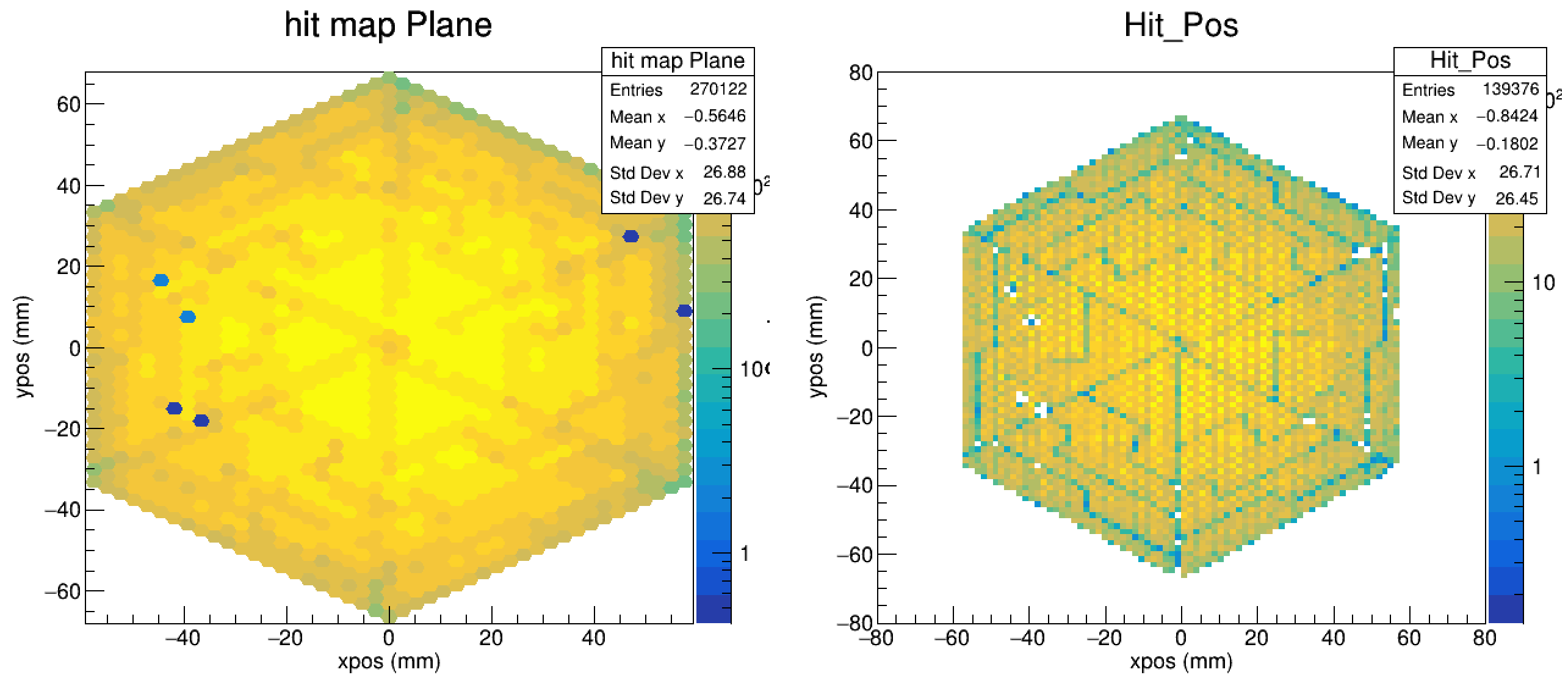 编号错位
2024-12-01
13
Geant4模拟
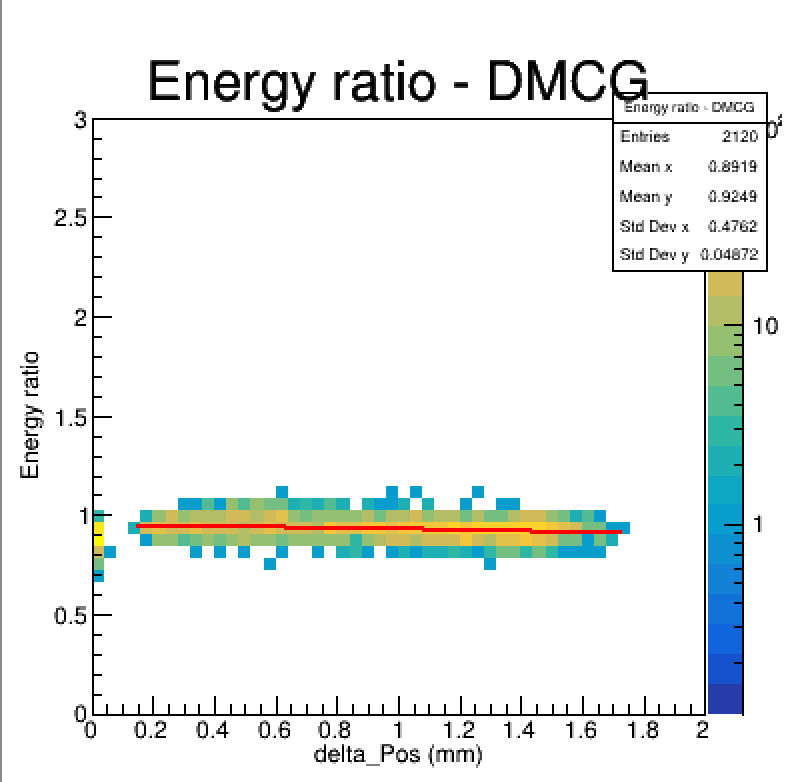 模拟X射线入射TPC系统
消除击中位置带来的影响
设定X射线入射位置与最大幅度PAD中心的距离为横坐标
设定X射线测得幅值与理论赋值比值为纵坐标
通过拟合确认，电荷扩散距离与幅值比关系

拟合结果
电荷扩散影响较小
2
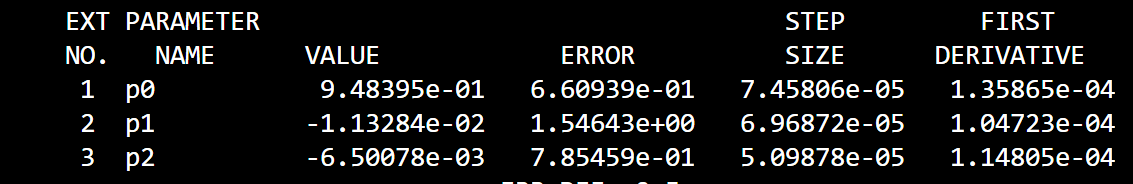 2024-12-01
14
获取增益
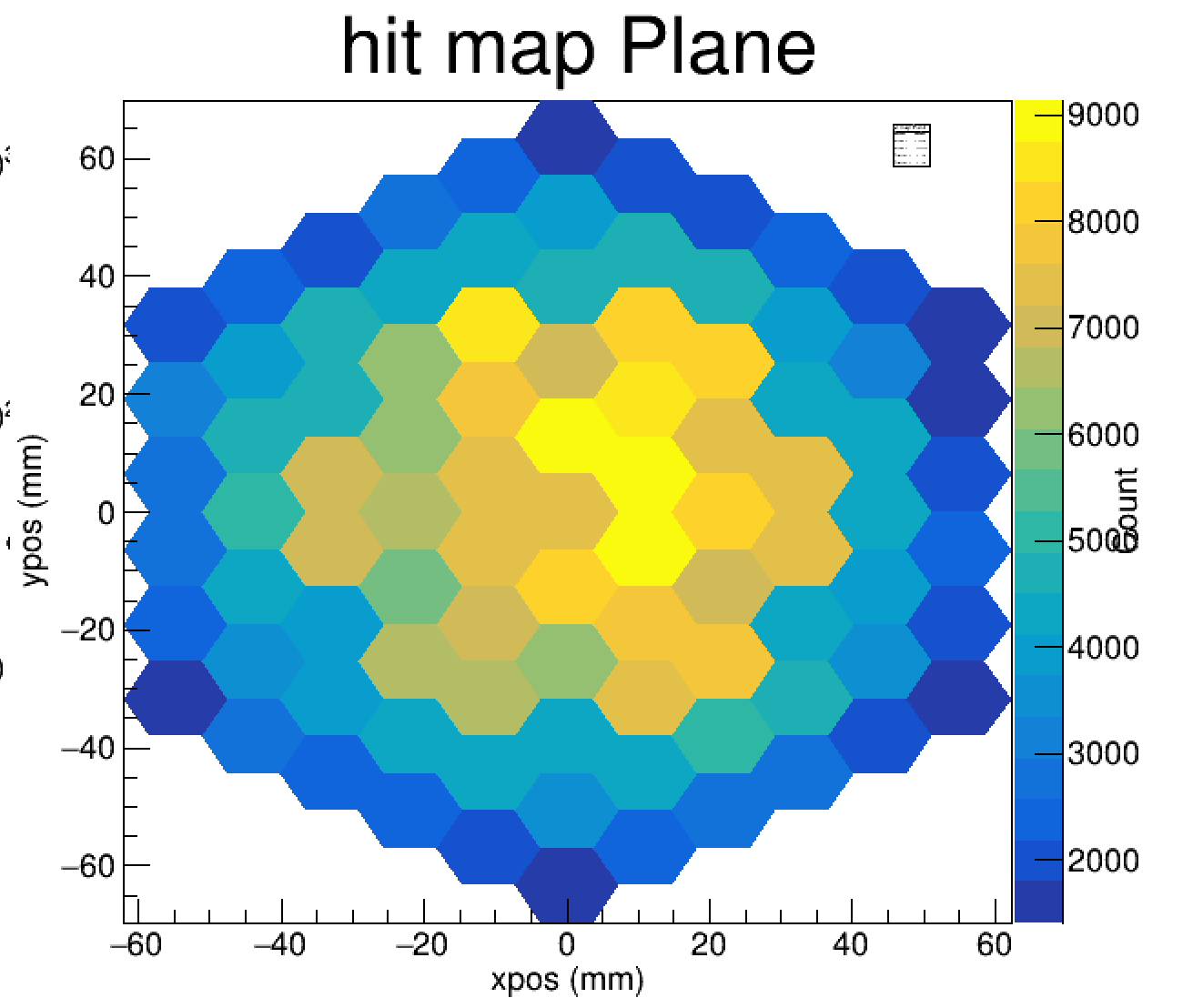 考虑到事例数的影响，将阳极板重新划分为91个区域
1-2%的统计误差
对91个pad进行峰值位置拟合
通过高斯函数仅对主峰进行拟合
逃逸峰无法很好的测量到
2
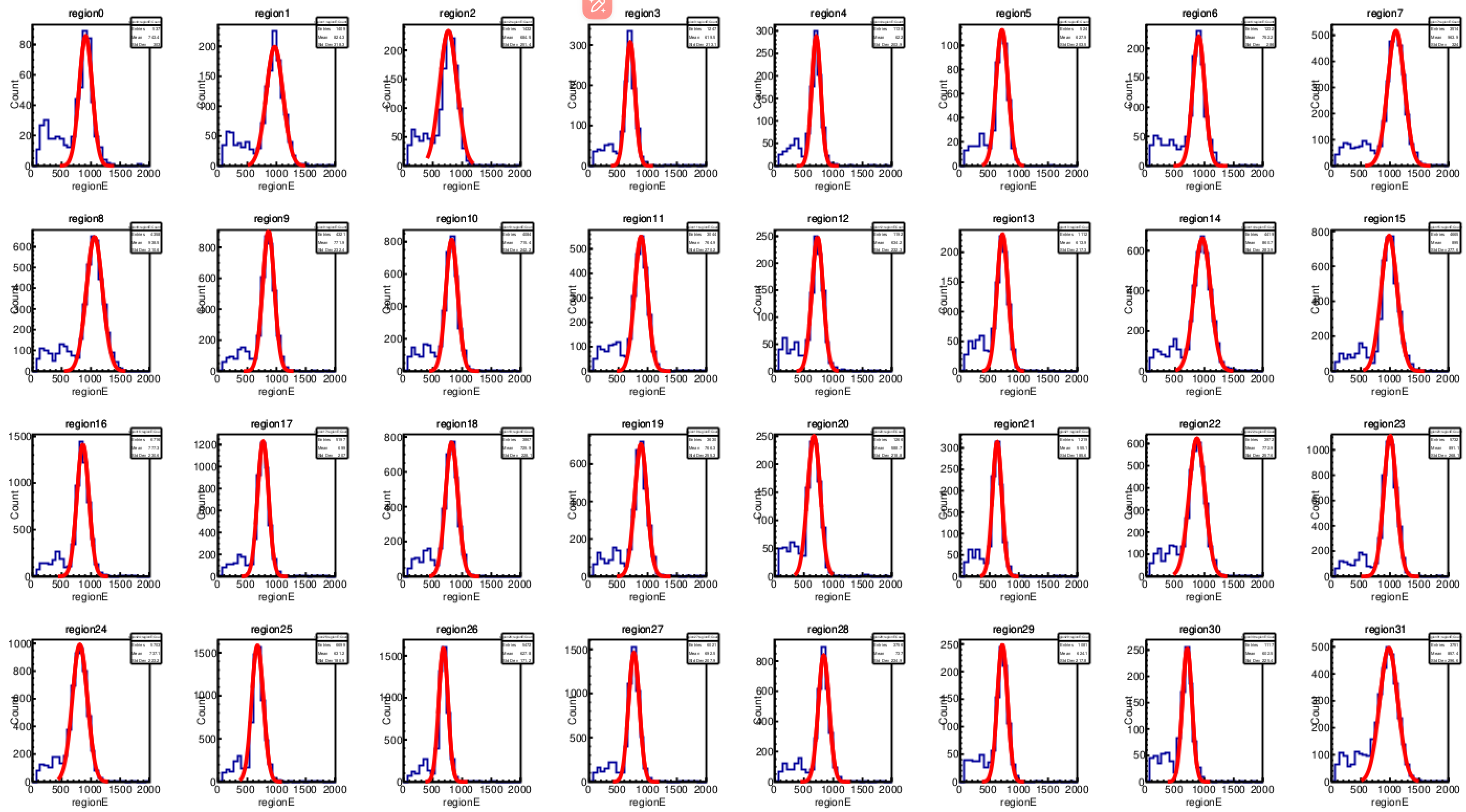 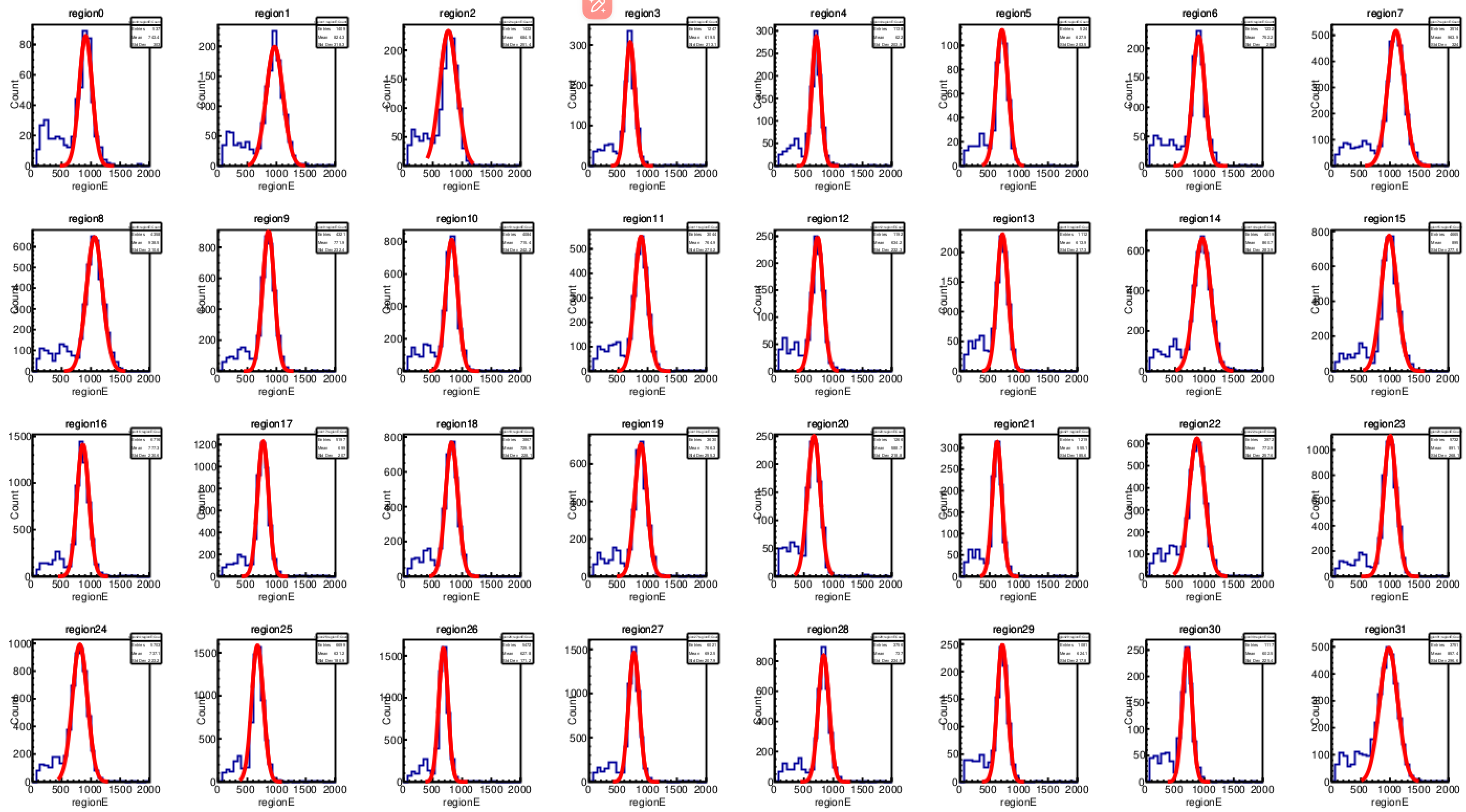 2024-12-01
15
能谱分峰问题
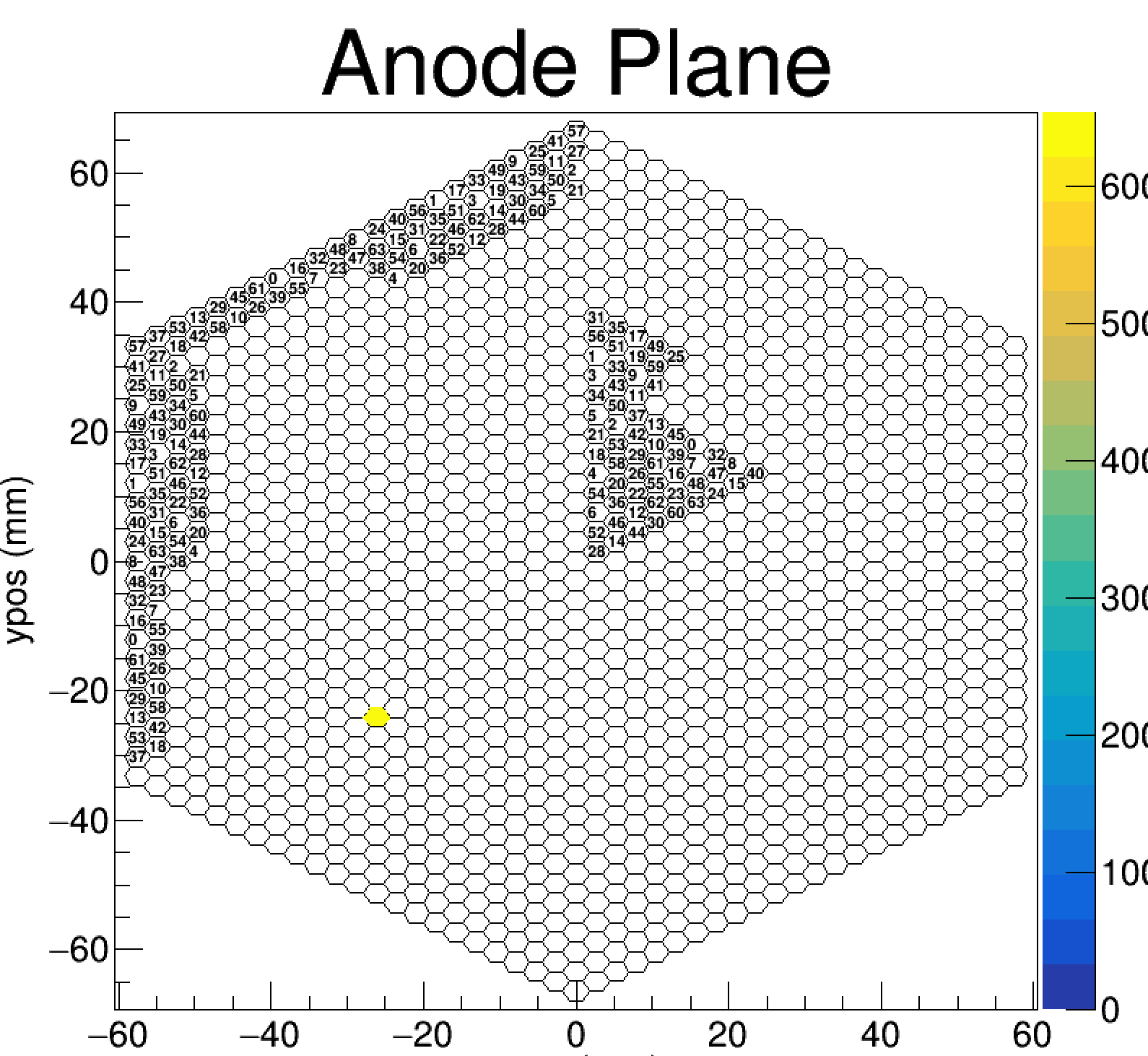 边缘区域会出现分峰的情况
发现边缘Pad被胶所覆盖，后续处理去除周围两圈pad
2
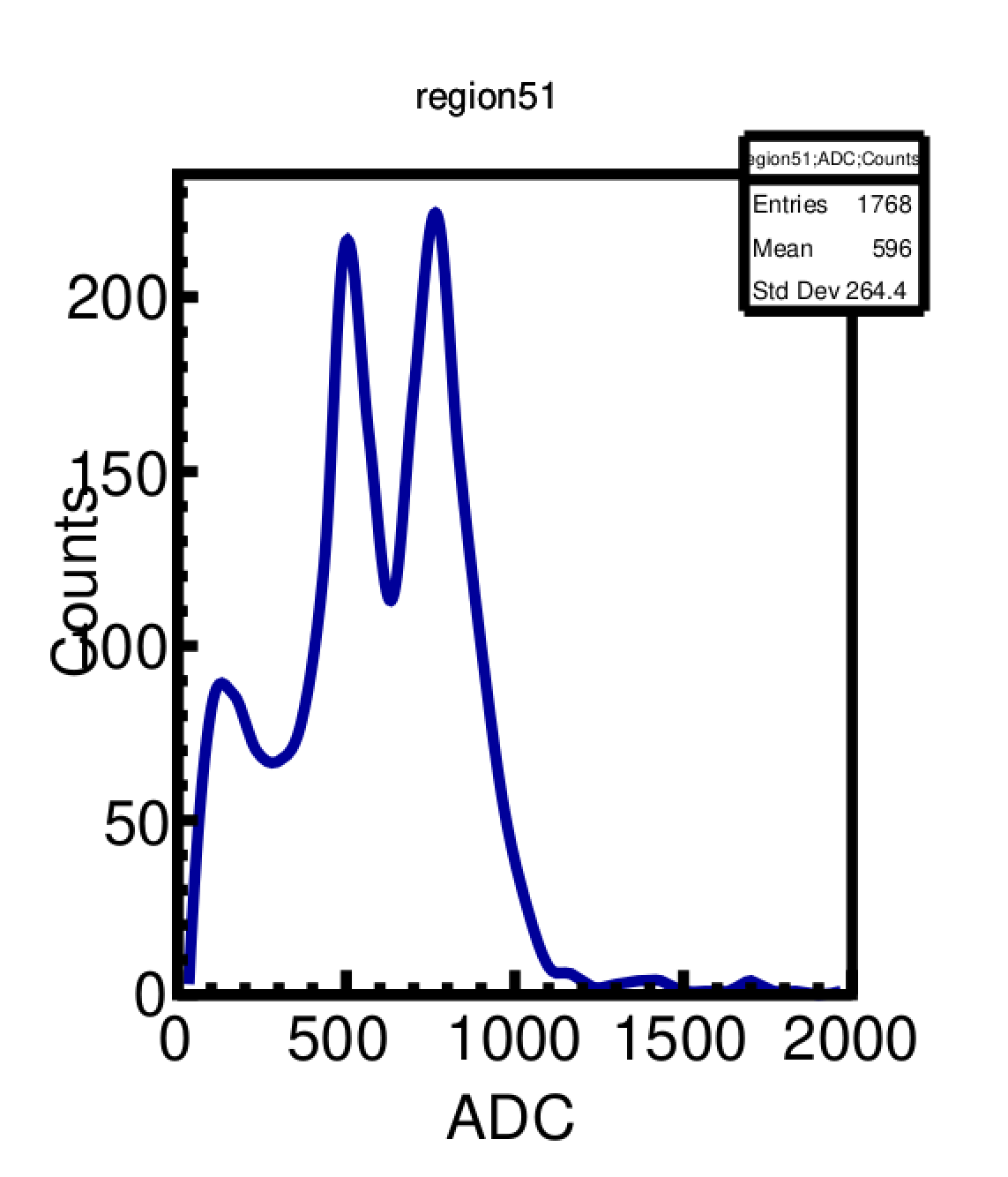 2024-12-01
16
汤森系数拟合
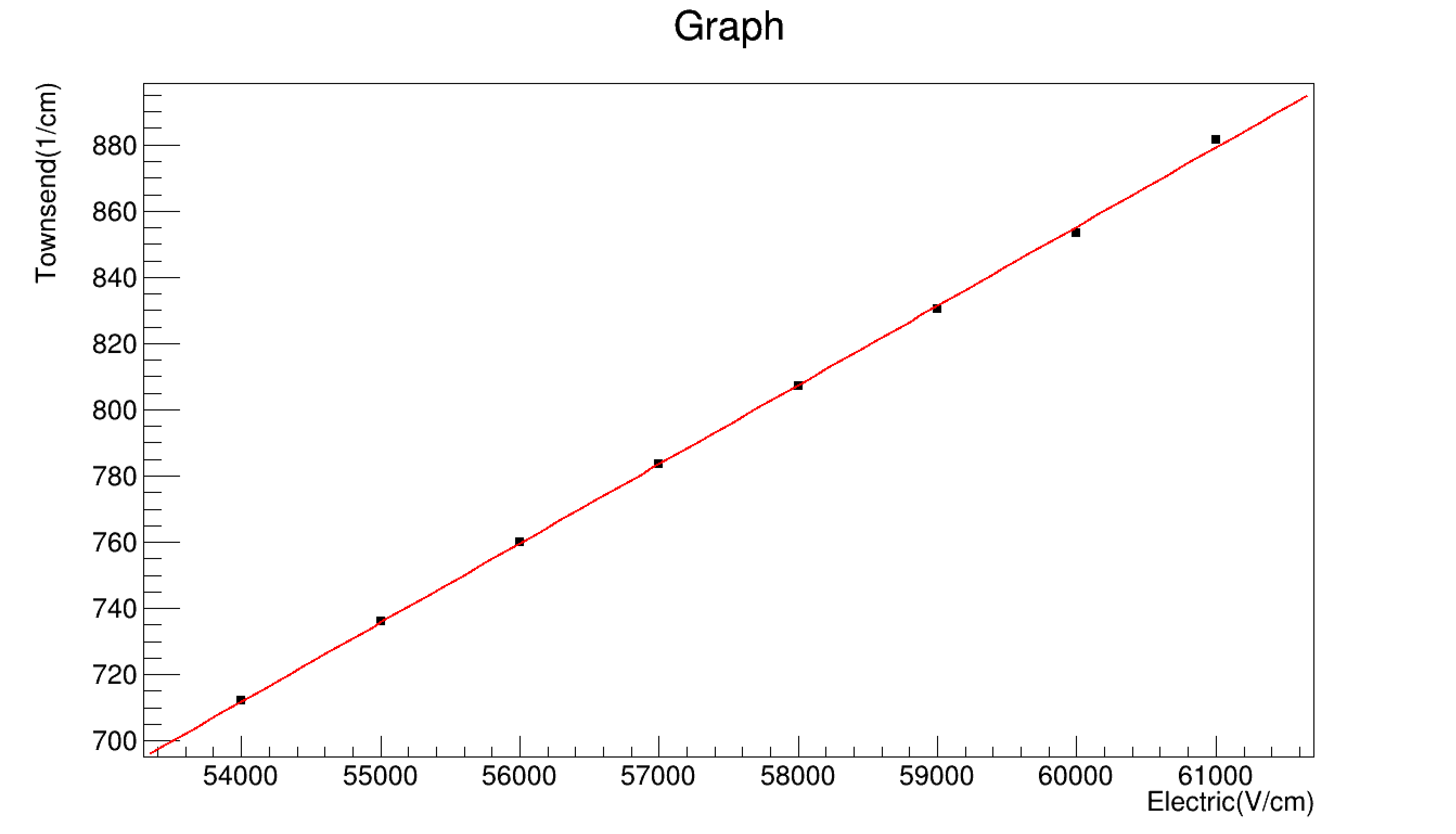 2
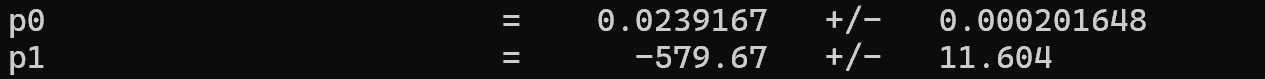 2024-12-01
17
X射线数据拟合
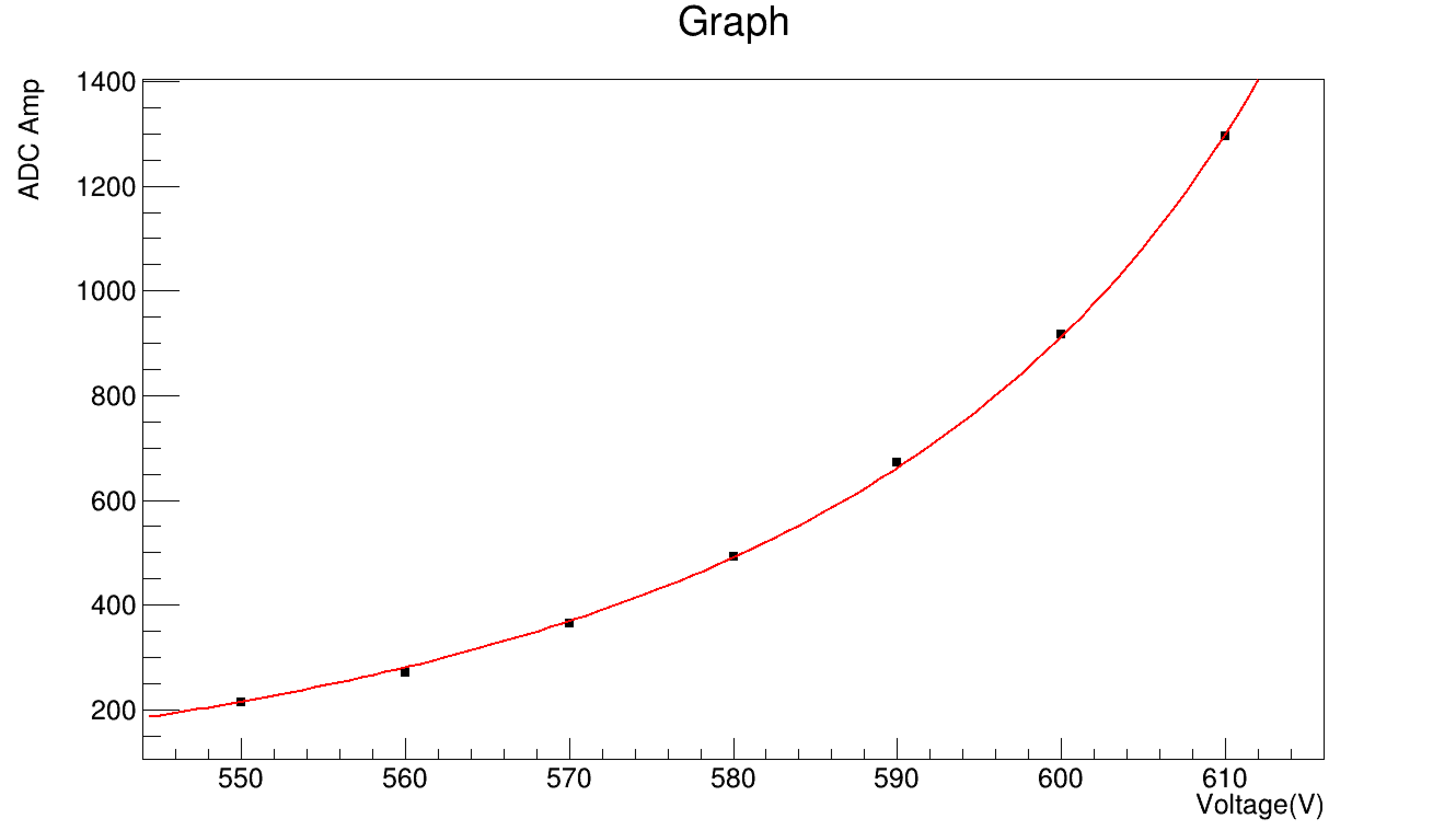 2
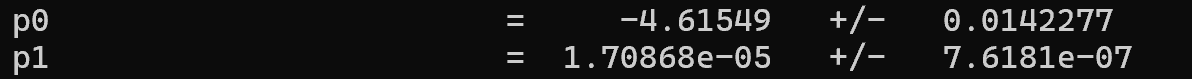 2024-12-01
18
气隙刻度结果
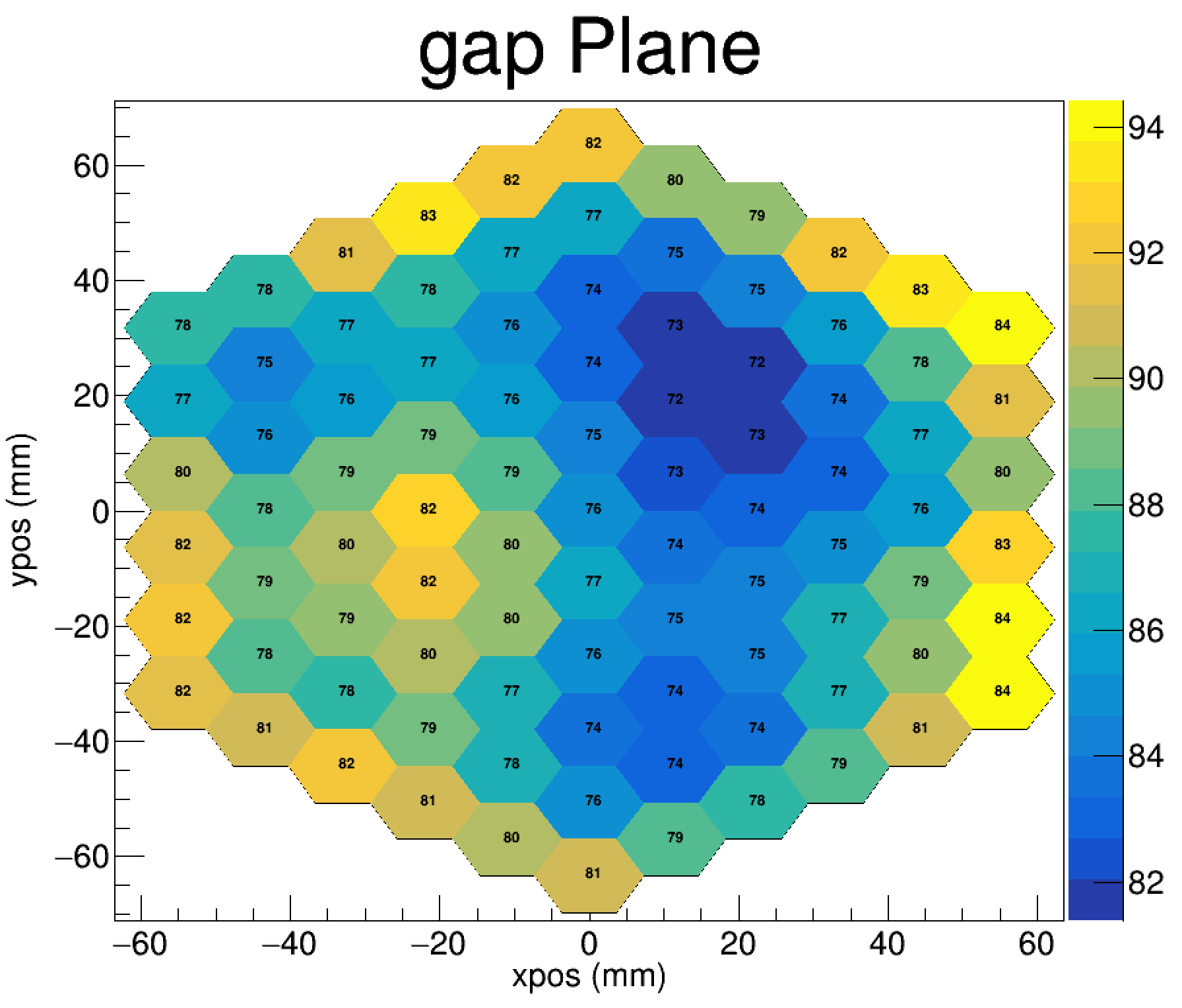 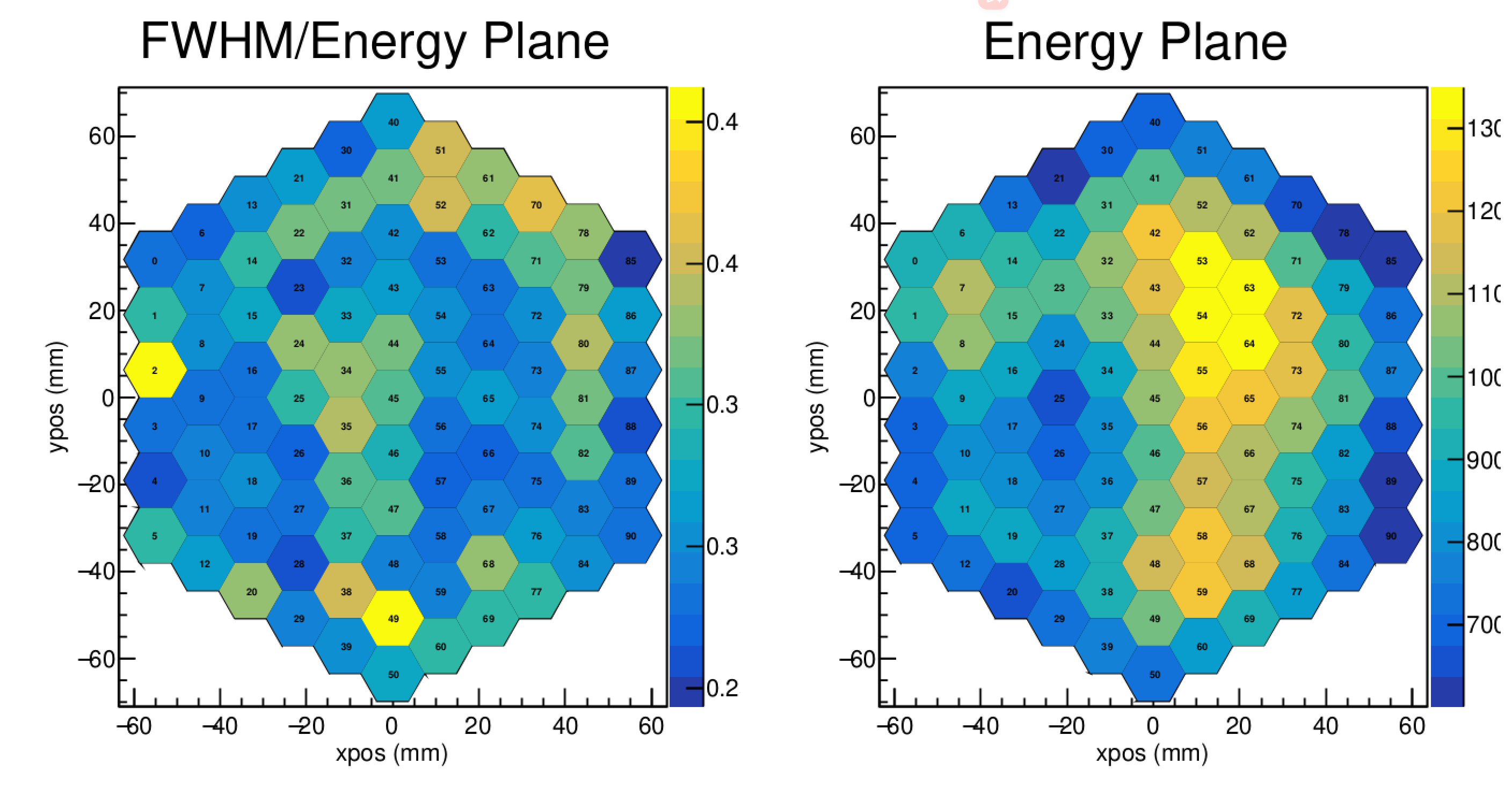 对91个pad进行气隙拟合
72-82um
统计增益图谱
能量增益分布
能量分辨率分布
2
2024-12-01
19
Mesh电容耦合刻度
规避了能谱法进行刻度
通过mesh加载信号
Mesh与pad间形成电容。
所有pad上会同时产生等大信号
通过电压与电荷量的关系，再关联的到幅值

从而通过电容耦合得出气隙


气隙厚度约为100um，其他部分误差对气隙刻度影响不大
mesh
2
Ge 300nm
FR-4  70um
PAD
2024-12-01
20
Mesh电容耦合刻度
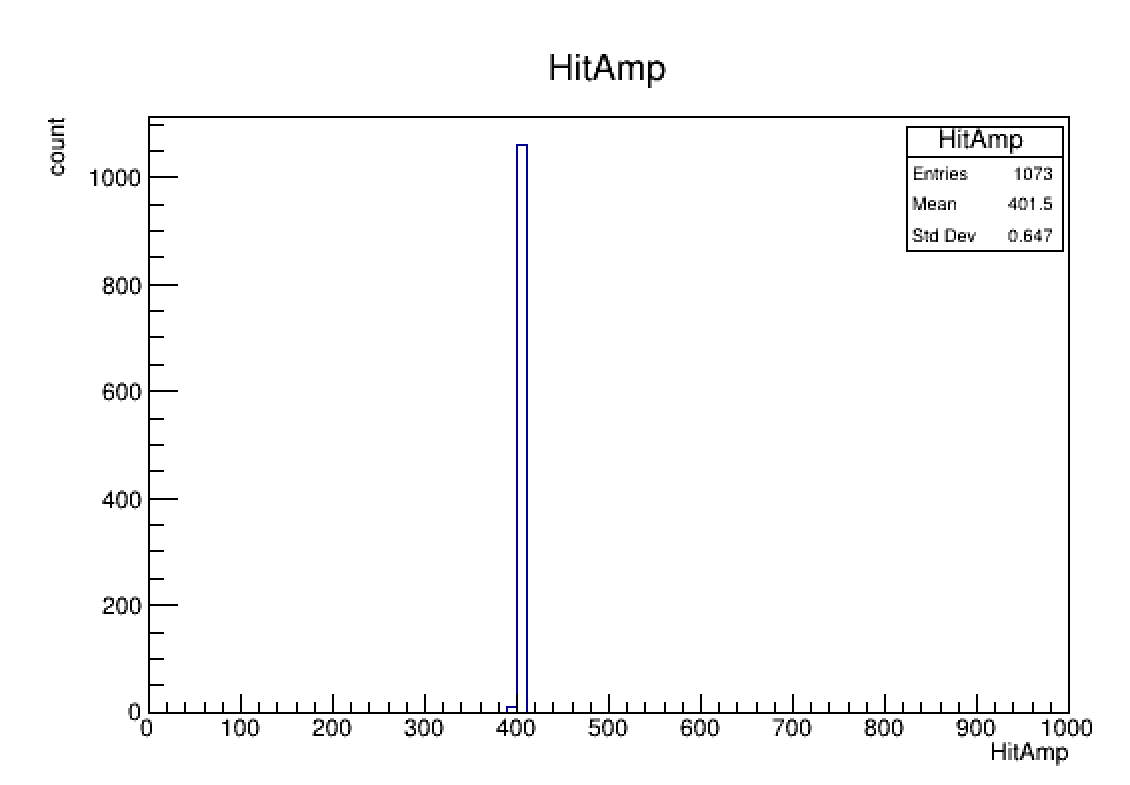 单个pad上的幅度变化很小
直接通过求取平均的方式得到幅值
信号较为稳定，变化成都较小
2
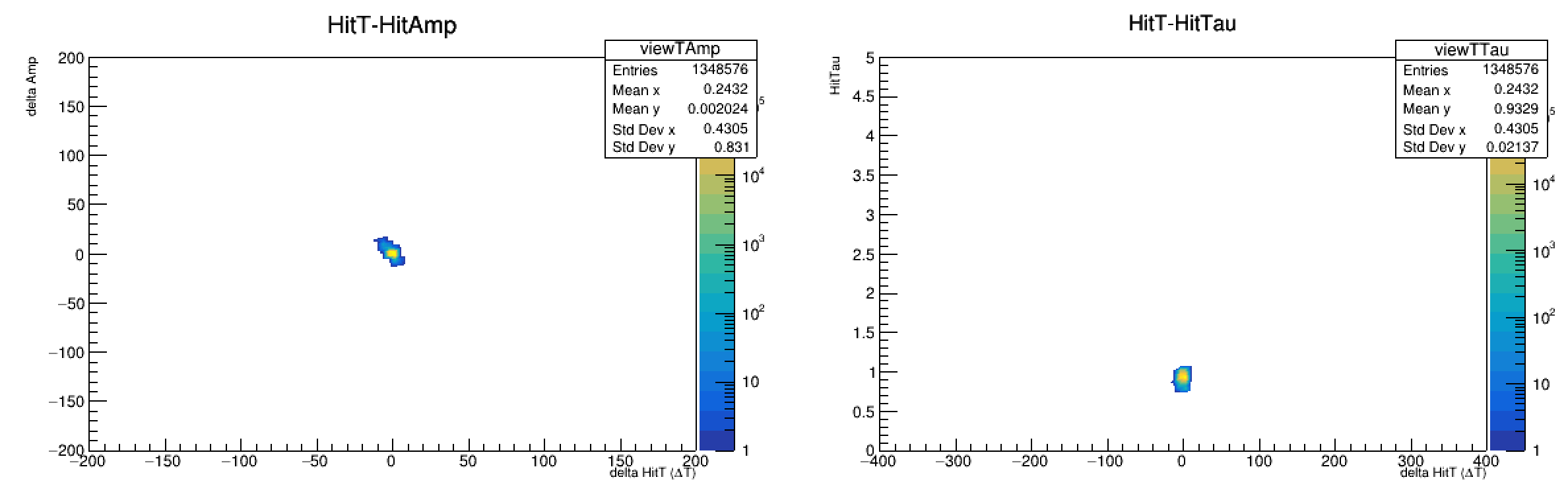 2024-12-01
21
Mesh电容耦合刻度
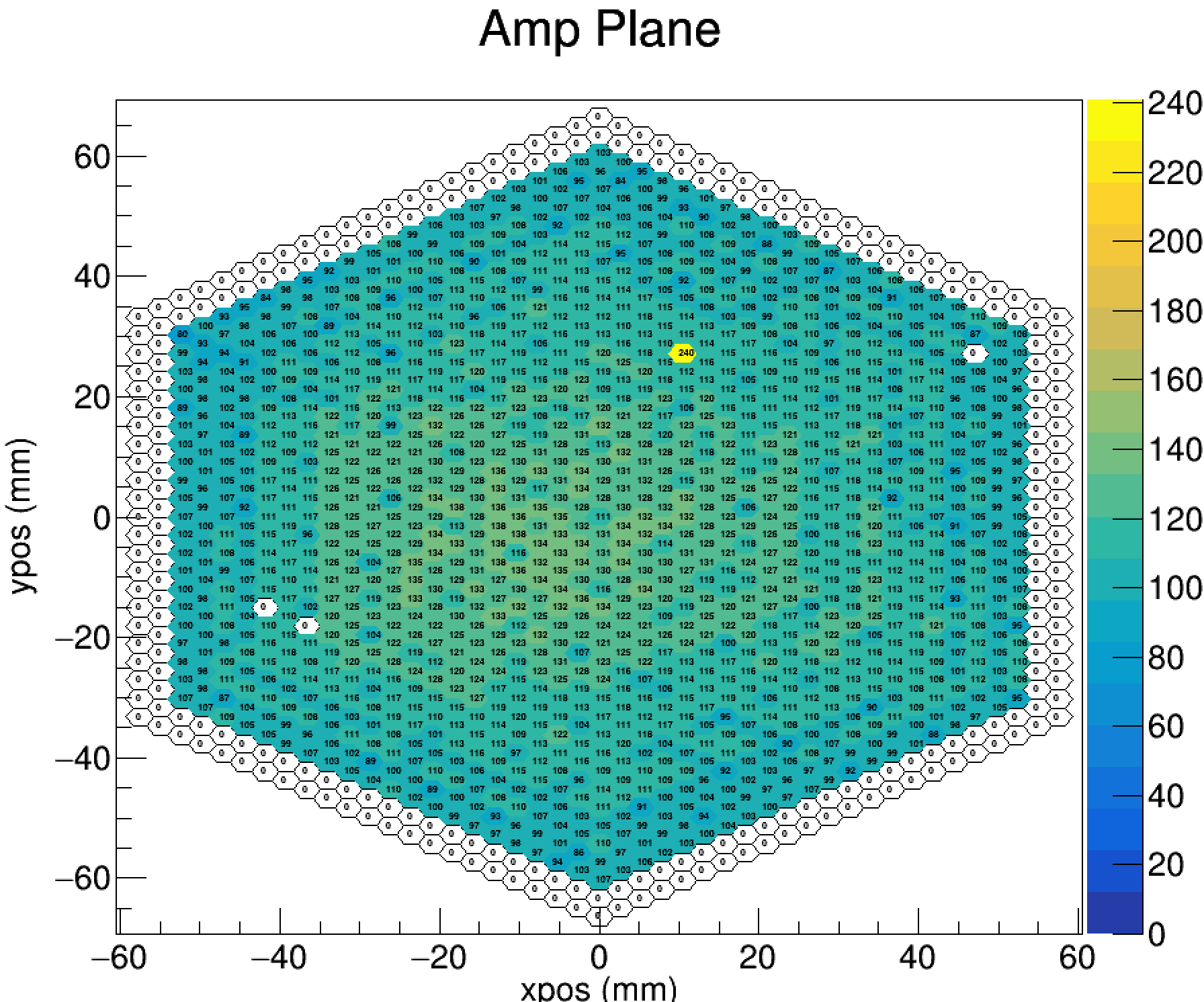 通过电容刻度，气隙厚度约为100-130um
阳极板厚度，整体趋势与X射线刻度相同
左下角较厚，右上角较薄
与X射线刻度结果有一定数值偏差，需要后续修正
2
2024-12-01
22
α源刻度
采用能谱法进行测试
原初电荷q通常是通过理论计算+模拟得到
直接通过α能量进行刻度会导致，统计->事例->统计
很麻烦且会带来误差

通过对阳极板上固定角度α粒子进行模拟，得到每个pad对应原初电荷量
把大量测试事例进行累加，并且归一化，得到感应电荷
事例->统计
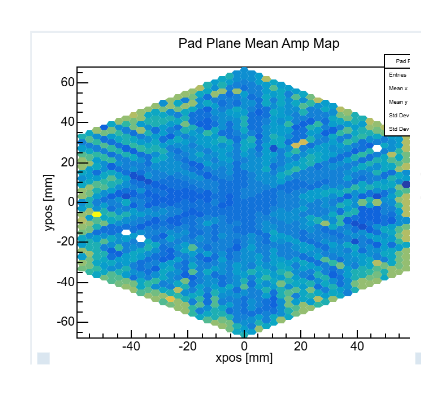 2
2024-12-01
23
α源刻度可行性
上述方法存在问题：理想化α径迹，视为一条电荷分布均匀直线
确定电子团出现频率
读取模拟中产生的电子团数 50mm约产生850个电子团




不会对测试产生影响
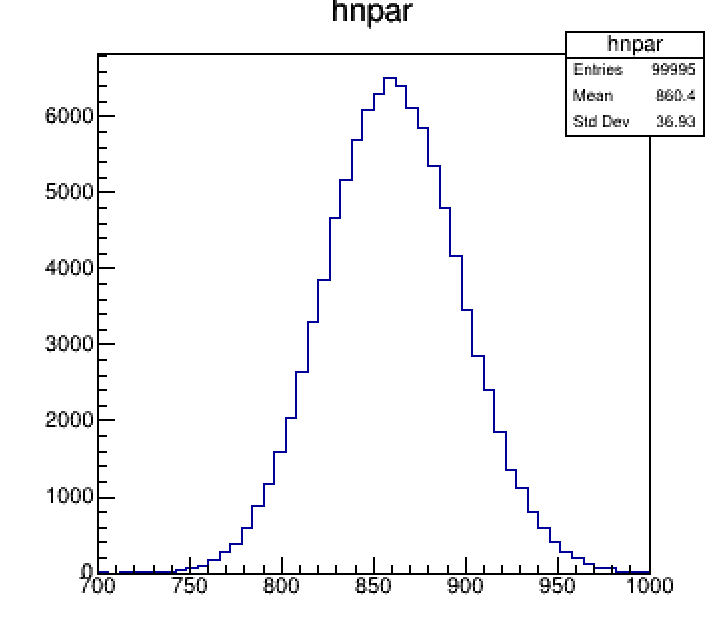 2
2024-12-01
24
α源模拟数据
统计电子分布获得布拉格曲线，确认径迹长度 约为50cm
统计每个pad上的电荷数并归一化
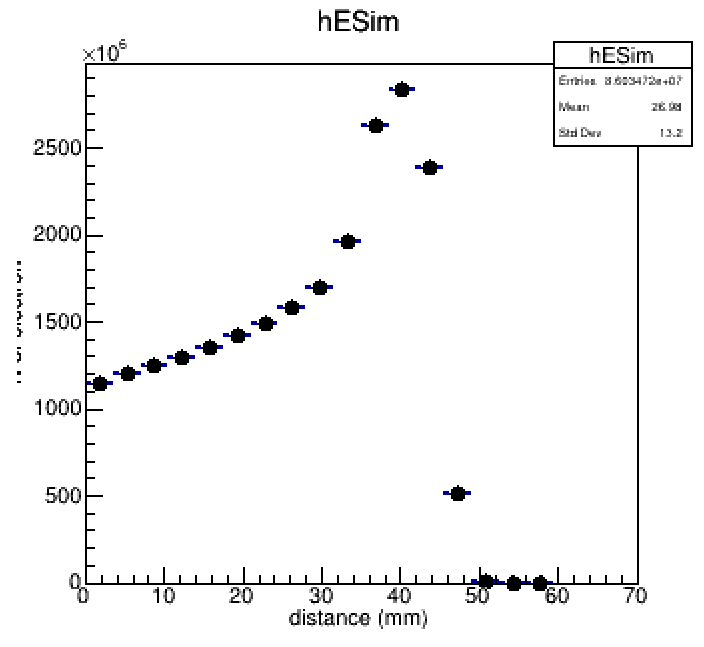 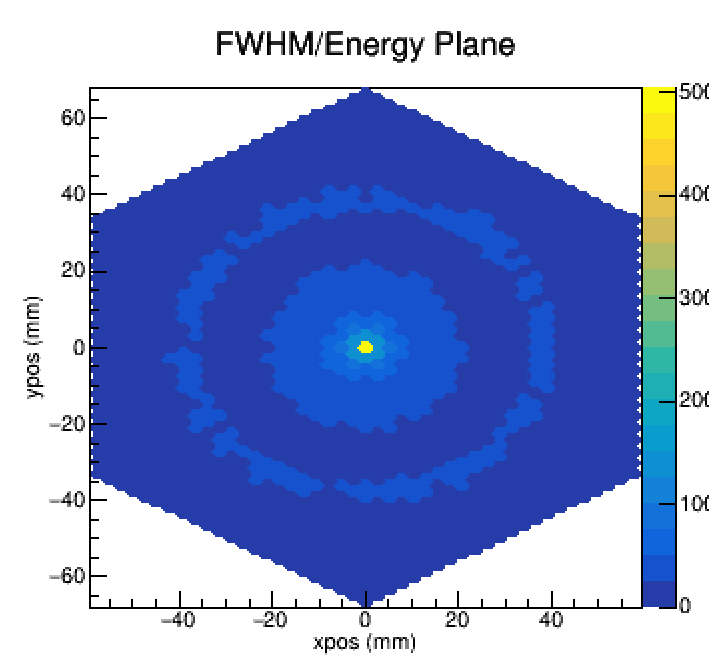 2
2024-12-01
25
α源数据分析
V=V0
漂移速度标定
阴极信号拟合效果不好，难以准确定时
考虑到采用α源作为信号源，径迹起始位置为α处，径迹长度仅与能量有关
测得的径迹长度通过霍夫变换得出，会受到漂移速度的影响
2
V>V0
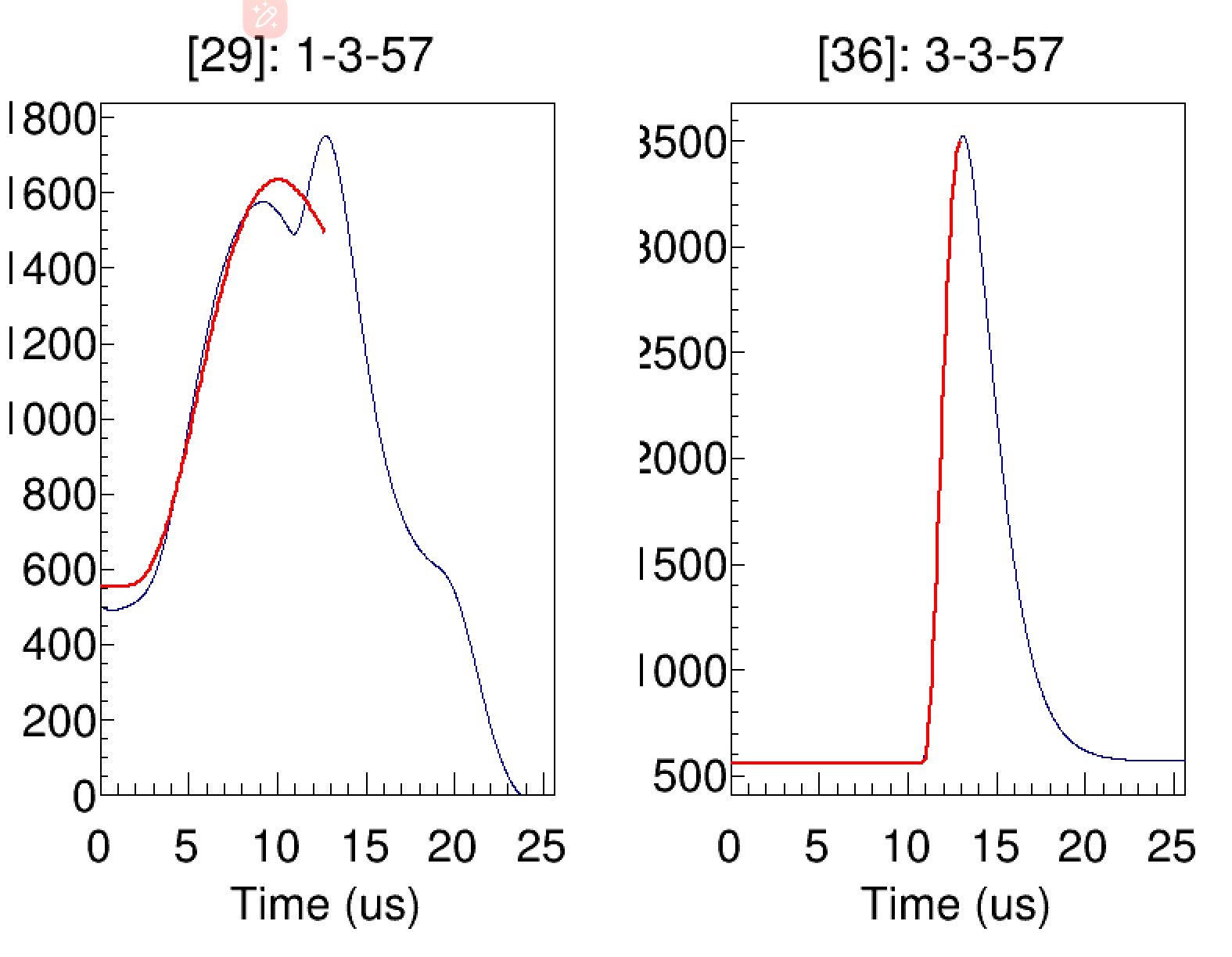 V<V0
2024-12-01
26
漂移速度标定
通过迭代获取漂移速度
使用一次函数拟合角度与径迹长度方程，是一次项逐渐归零
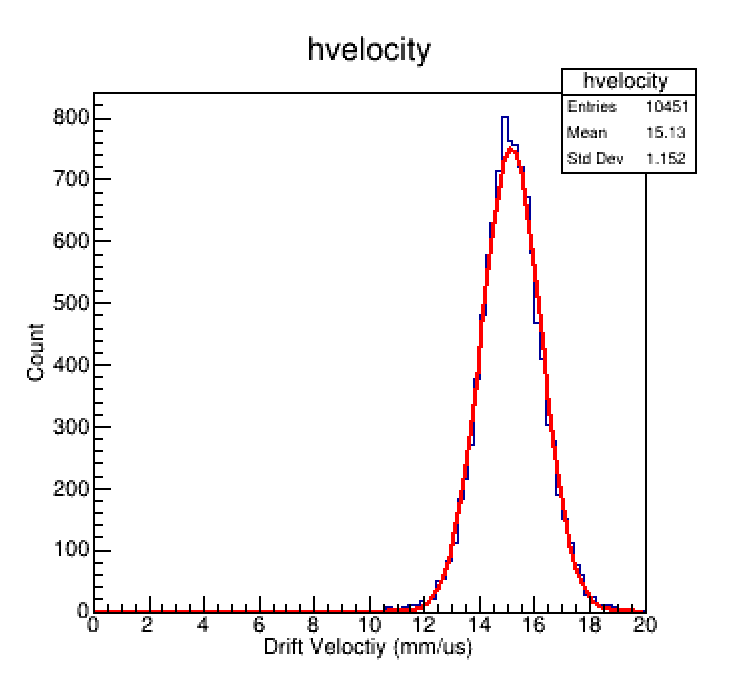 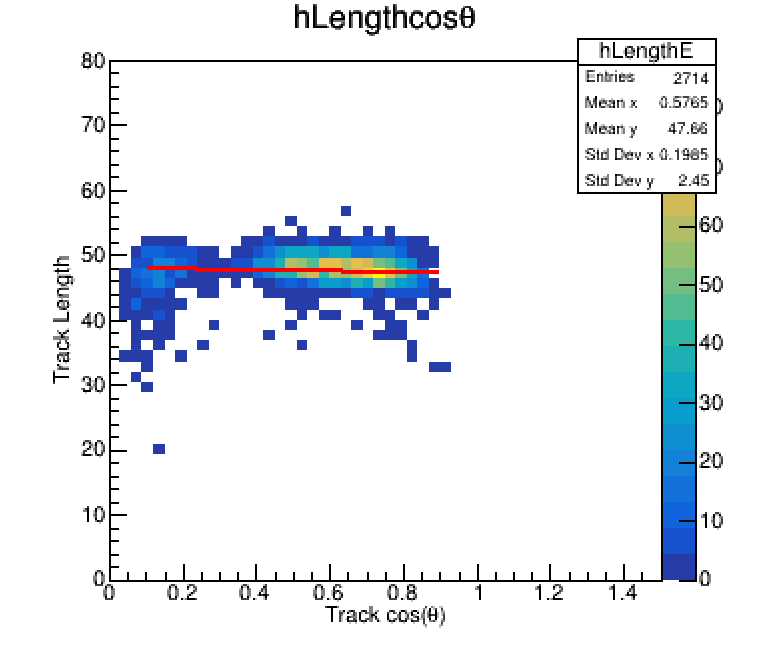 2
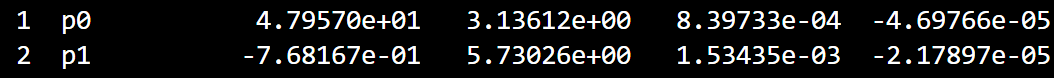 2024-12-01
27
α源刻度
通过将采集到的点投影会径迹上获取布拉格曲线
与模拟得到结果接近
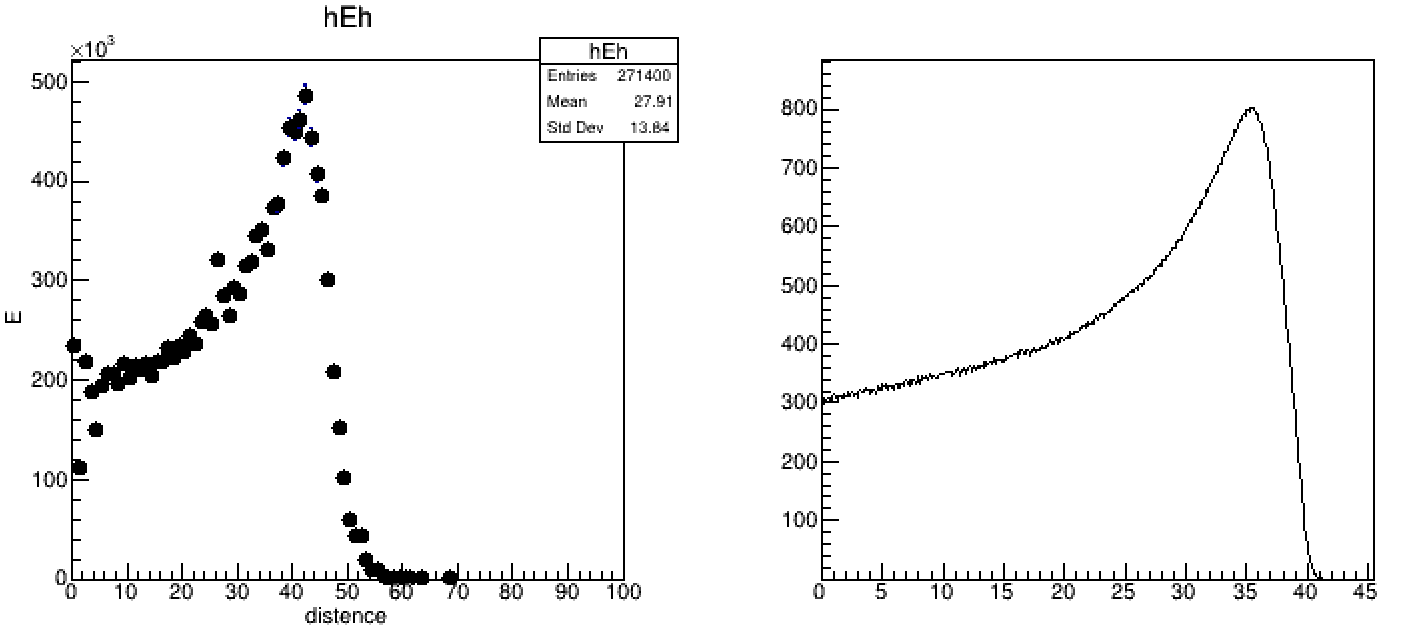 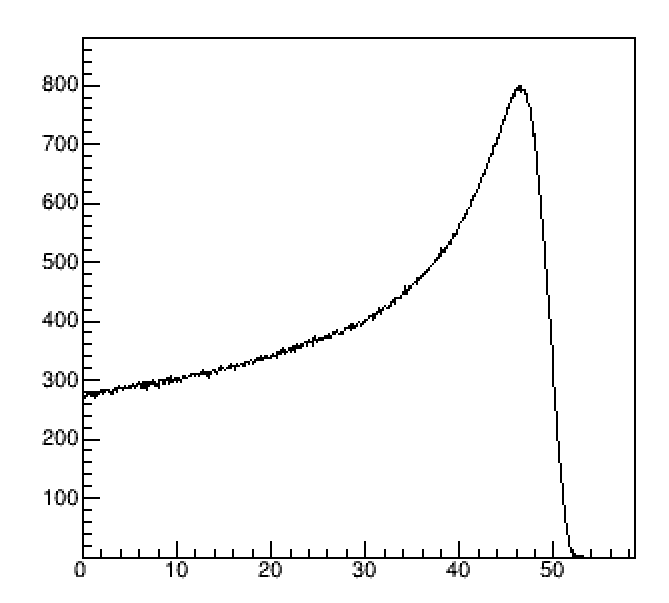 2
2024-12-01
28
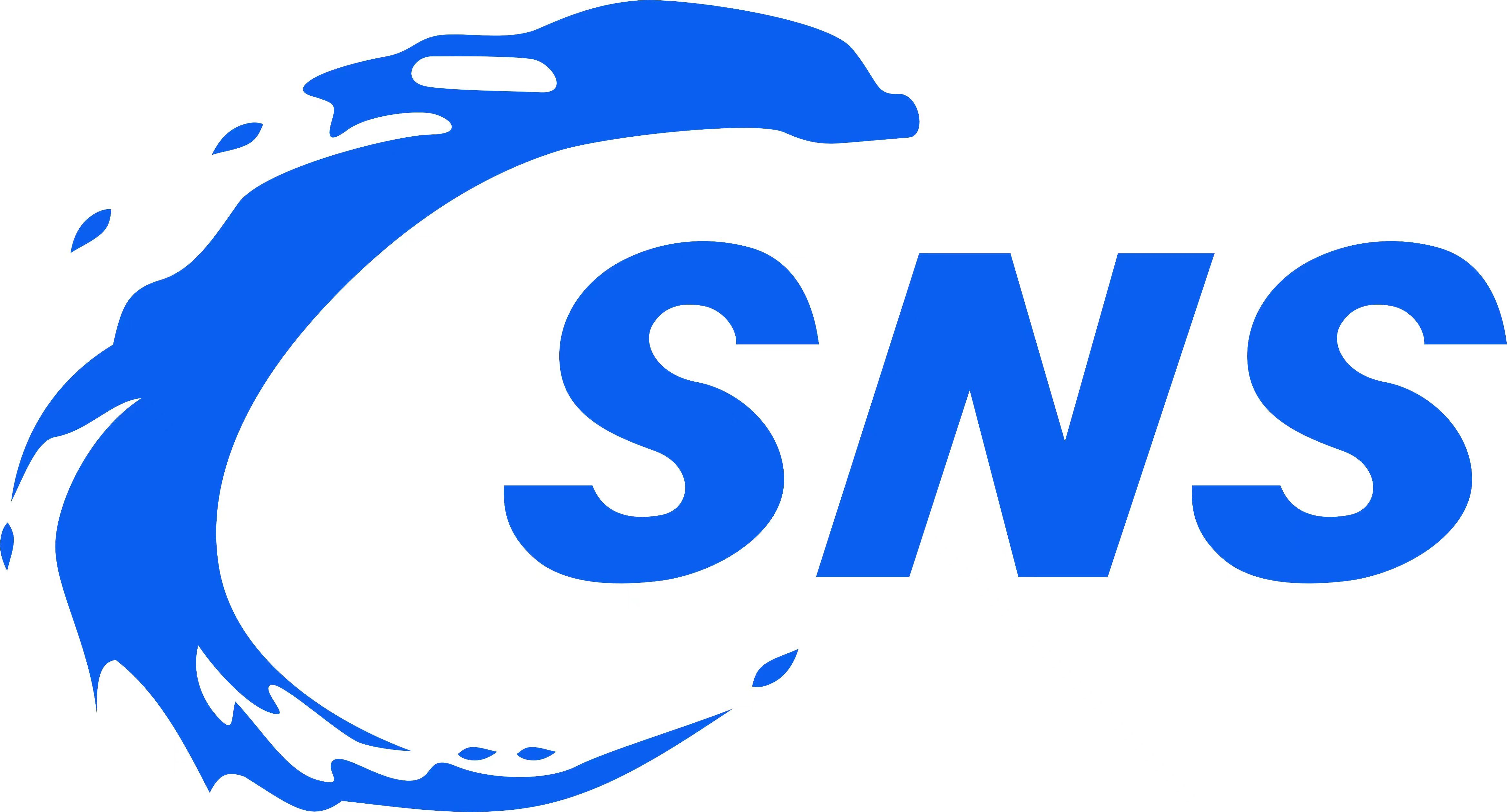 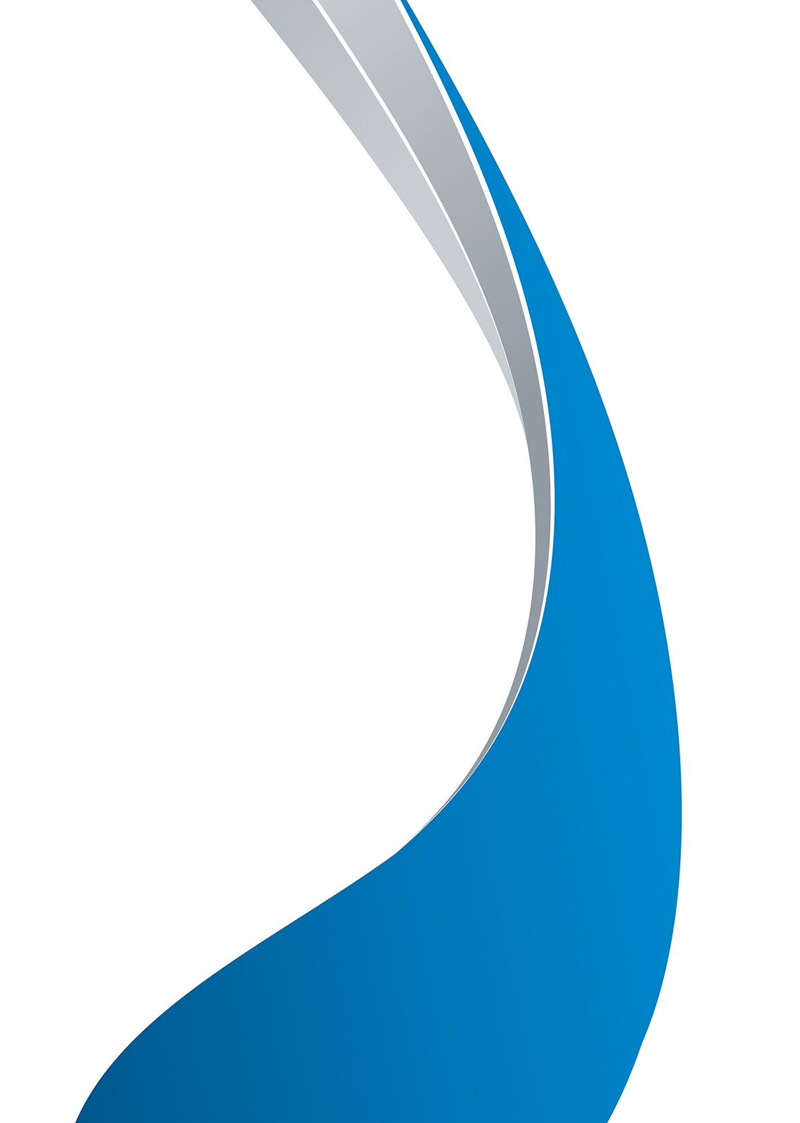 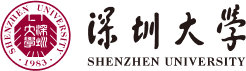 03
后续测试计划
T/H/R/E/E
2024-12-01
29
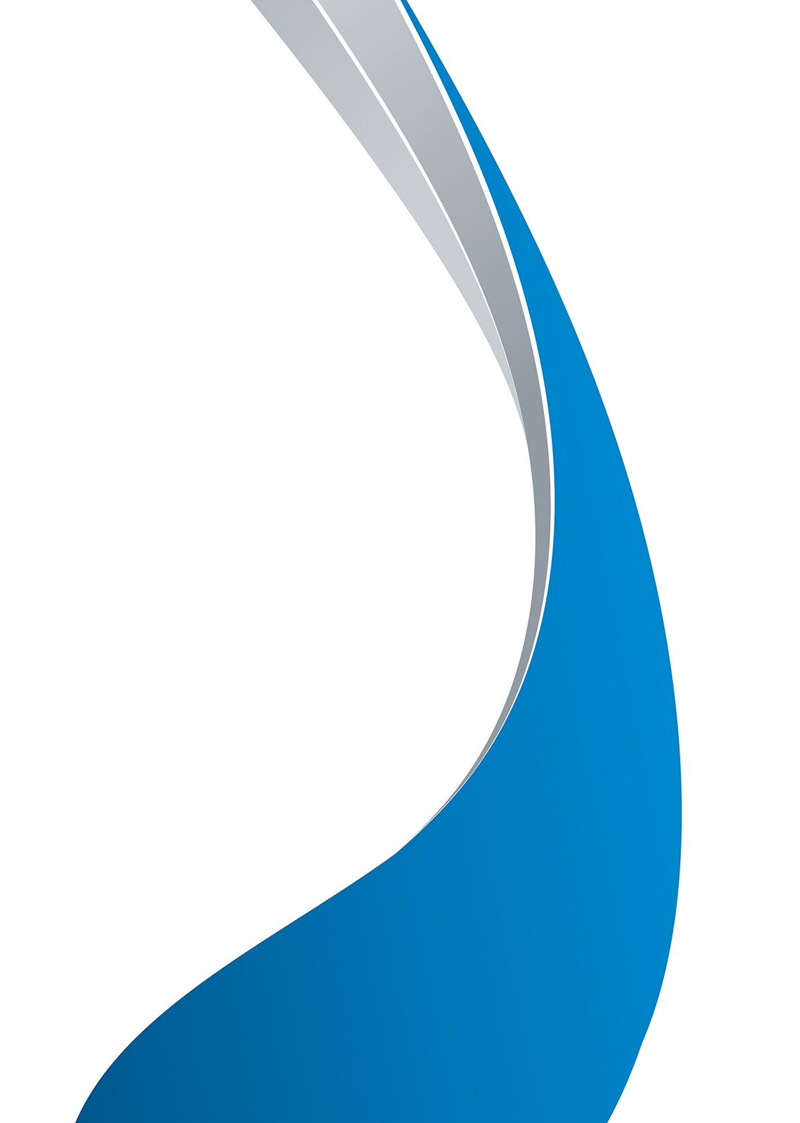 未来测试计划
90000Pa 97:7  Ar:CO2  380-420V  alpha源数据
50000Pa 97:7 Ar:CO2 280-320 alpha源数据
0.15 atm 75:25 Ar:CH4  250-330V alpha

0.9atm 75:25 Ar:CH4 Xray
4
2024-12-01
30
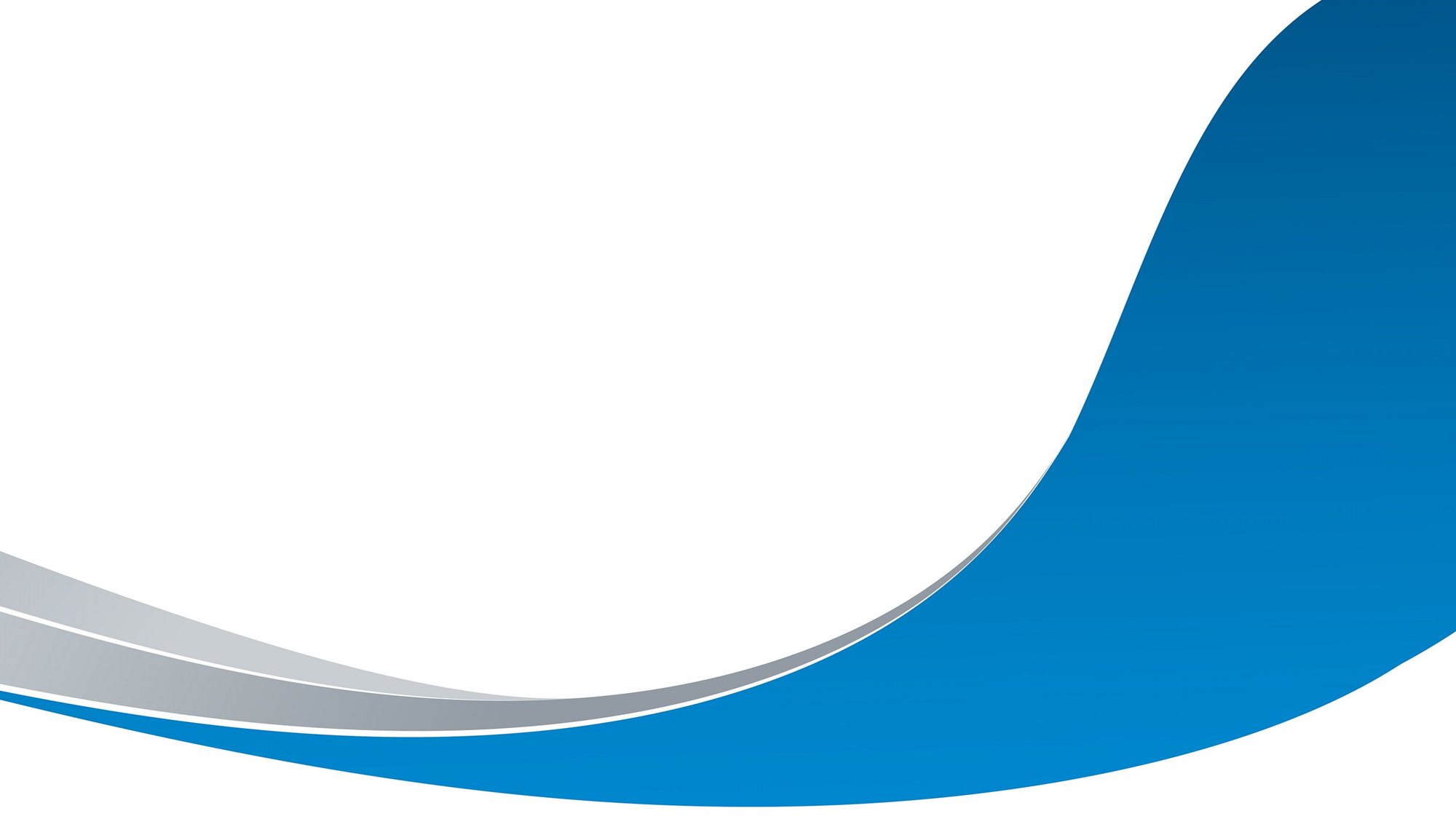 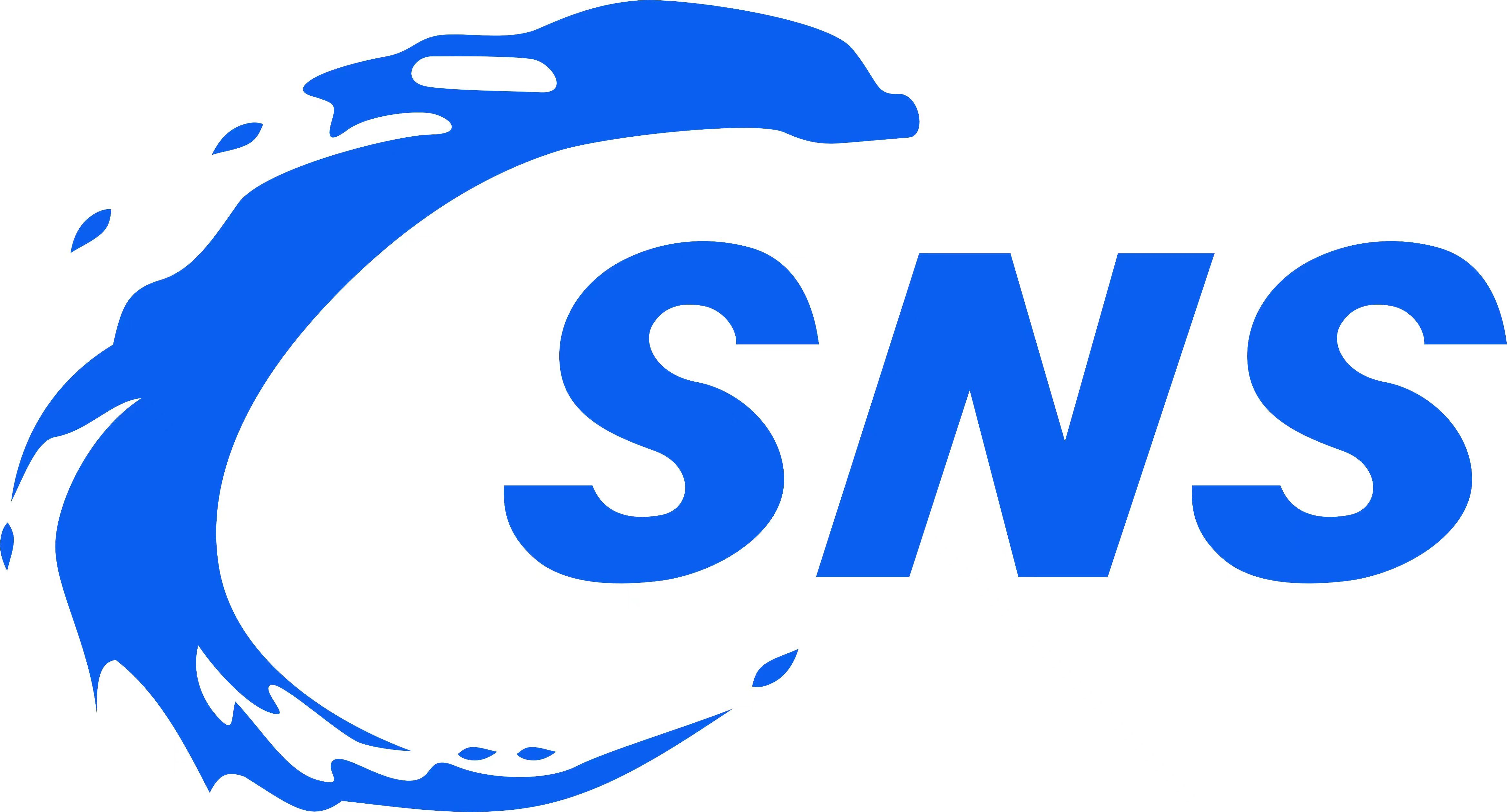 汇报完毕谢谢
2024年4月12日
31